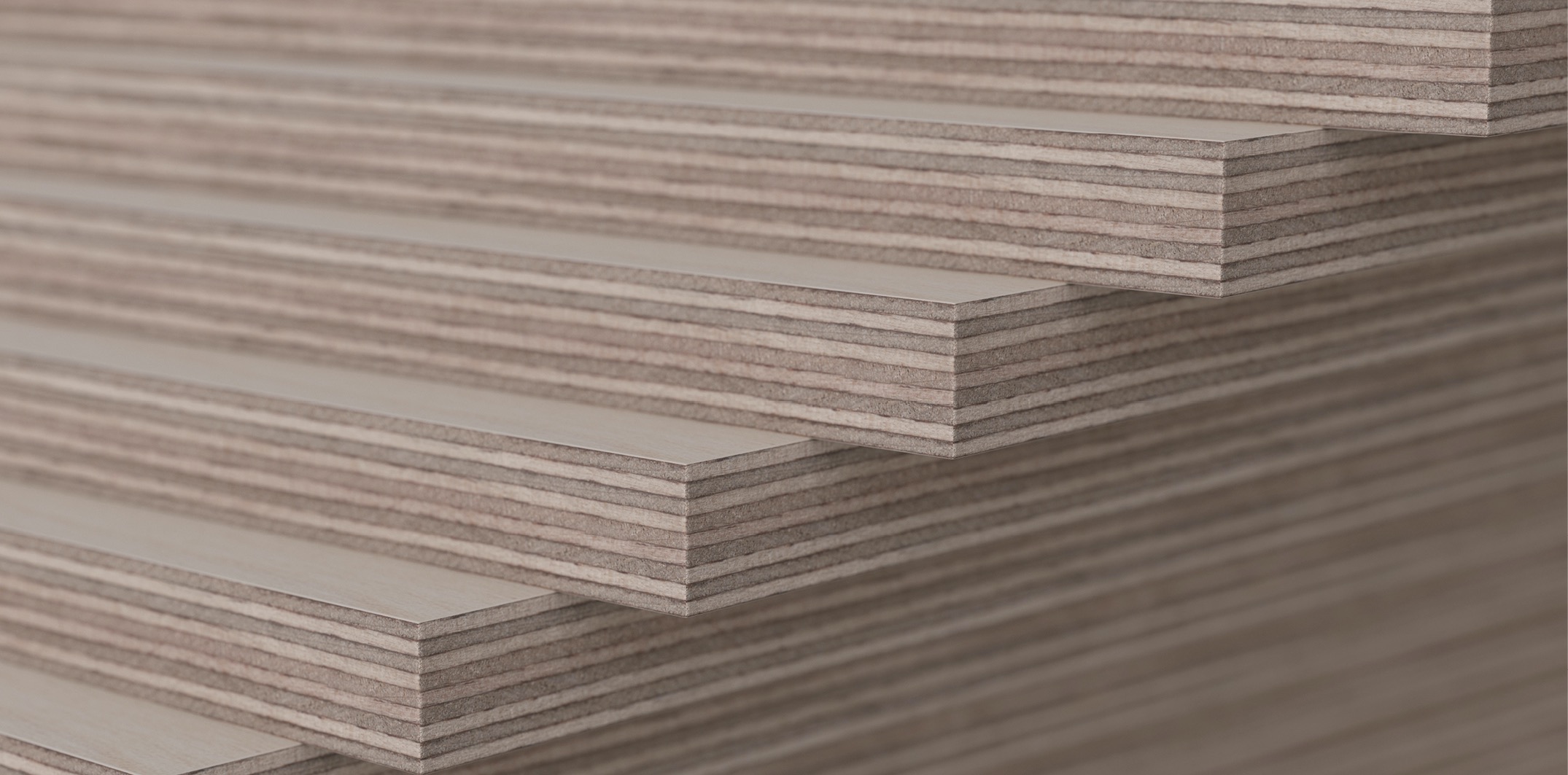 Teollinen puurakentaminen
Opetusmateriaalia teollisen puurakentamisen koulutukseen 2022
2
Aineiston käyttö
Aineiston alkuperä
Teollisen puurakentamisen oppimateriaali on tuotettu 2021-2022 Puuinfo Oy:n johtamassa hankkeessa, jossa mukana myös: 
Ammattiopisto Lappia,
TTS-Työtehoseura,
Kaakkois-Suomen ammattikorkeakoulu,
Metropolia ammattikorkeakoulu,
Jyväskylän ammattikorkeakoulu,
Tampereen yliopisto sekä
Puutuoteteollisuus ry.
Hanketta on rahoittanut ympäristöministeriö.
Aineisto on tarkoitettu käyttöön teollisen puurakentamisen koulutuksessa ja opiskelussa mahdollisimman laajasti.

Aineistolla on Nimeä-JaaSamoin (CC BY-SA) -lisenssi, joka edellyttää, että aineistoa käytettäessä tekijä mainitaan asianmukaisesti ja johdannaisteoksia saa levittää vain samalla lisenssillä kuin alkuperäistä teosta.

Alkuperäinen aineisto sekä Puuinfon mahdolliset päivitykset siihen julkaistaan aoe.fi-portaalissa sekä puuinfo.fi-sivustolla.
Puurakennuksen korjaaminen ja puulla korjaaminen
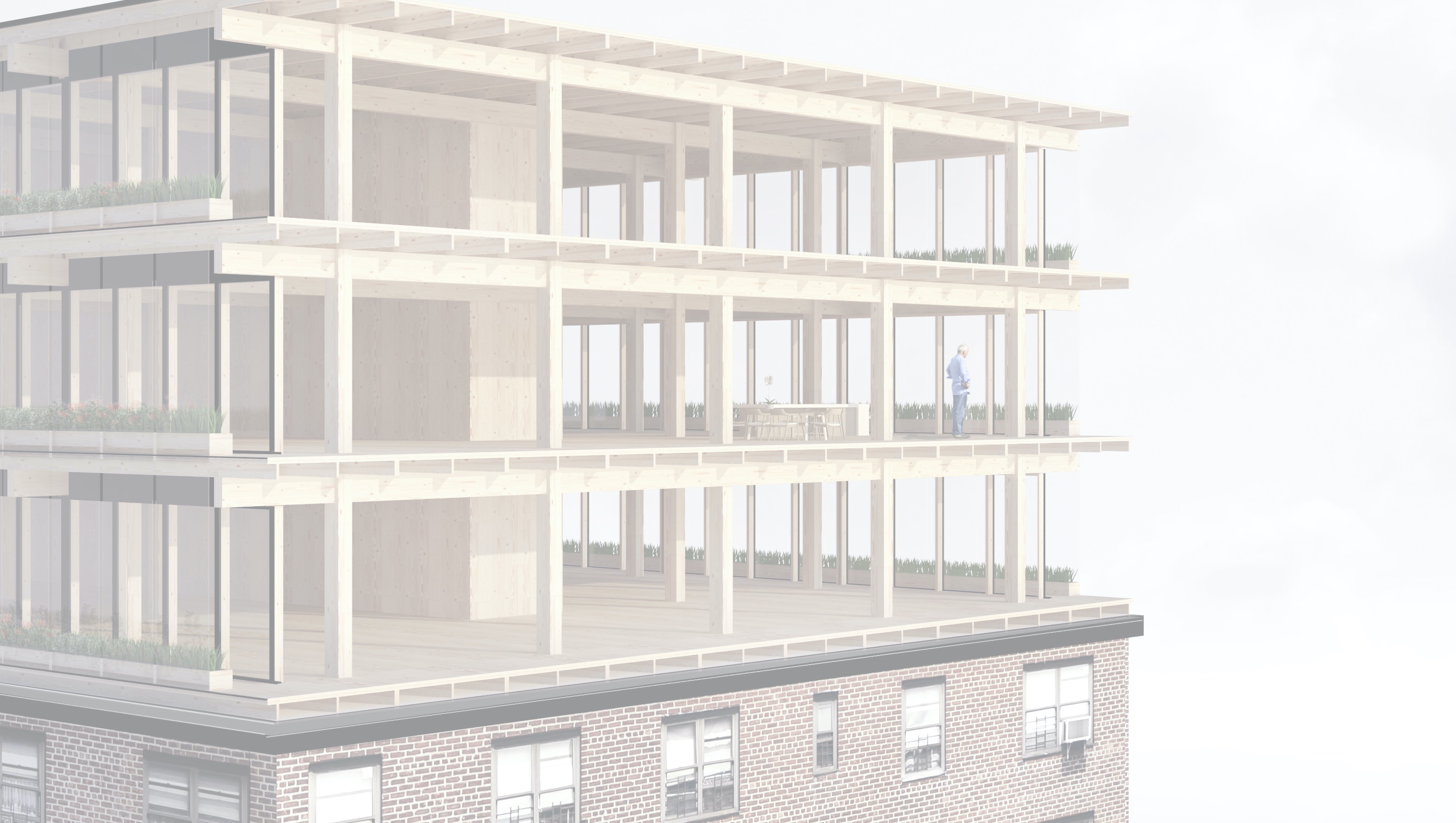 Puurakennuksen korjaaminen ja puulla korjaaminen
4
Tekijät
Markku Karjalainen, arkkitehti TkT, professori
Henri Käpynen, arkkitehti, tutkija

Tampereen yliopisto
Julkaisupäivä: 29.6.2022
Puurakennuksen korjaaminen ja puulla korjaaminen
5
5
Puurakennuksen korjaaminen ja puulla korjaaminen -sisältö
Intro – Korjausrakentaminen
Puun mahdollisuudet lähiökerrostalojen energiakorjauksessa ja lisäkerrosten rakentamisessa 
Yleistä lisäkerrosrakentamisesta
Puisten lisäkerrosten rakentamisjärjestelmiä
Arkkitehtuurikilpailut – korjausrakentaminen
Lisäkerrosrakentamishankkeen vaiheet 
Puurakennuksen lisälämmöneristäminen ja puun käyttö betonikerrostalon korjauksessa Puurakennuksen lisälämmöneristäminen ja puun käyttö betonikerrostalon korjauksessa 
Lämmöneristys
Kokonaisenergiatarkastelu
e-lukuvaatimukset
Lisäkerrosten rakennetyyppejä
Lähiötalon energiakorjaus
Kyselytutkimus suomalaisen kerrostalokannan todellisesta korjauspotentiaalista 10/2015 
Opiskelijatöitä
Puujulkisivujen korjaaminen 
Pintakäsittely
Hengittävä rakenne
Lautaverhouksen korjaaminen
Korjaustyönperiaate
Korjaustyön työvaiheet
Hirsitalon kengittäminen
Hirsien uusiminen
Esimerkkejä
Toimenpiteet
Esimerkkikohteet
Puurakenteiden korjaaminen
Kuntoarvio ja jatkuva huolto
Vesikatto
Perustukset ja salaojat
Kantavat rakenteet ja lisäeristäminen
Alapohja
Ulkoseinä
Yläpohja
Ulkoverhous
Ikkunat
Puurakennuksen korjaaminen ja puulla korjaaminen
Intro - Korjausrakentaminen
7
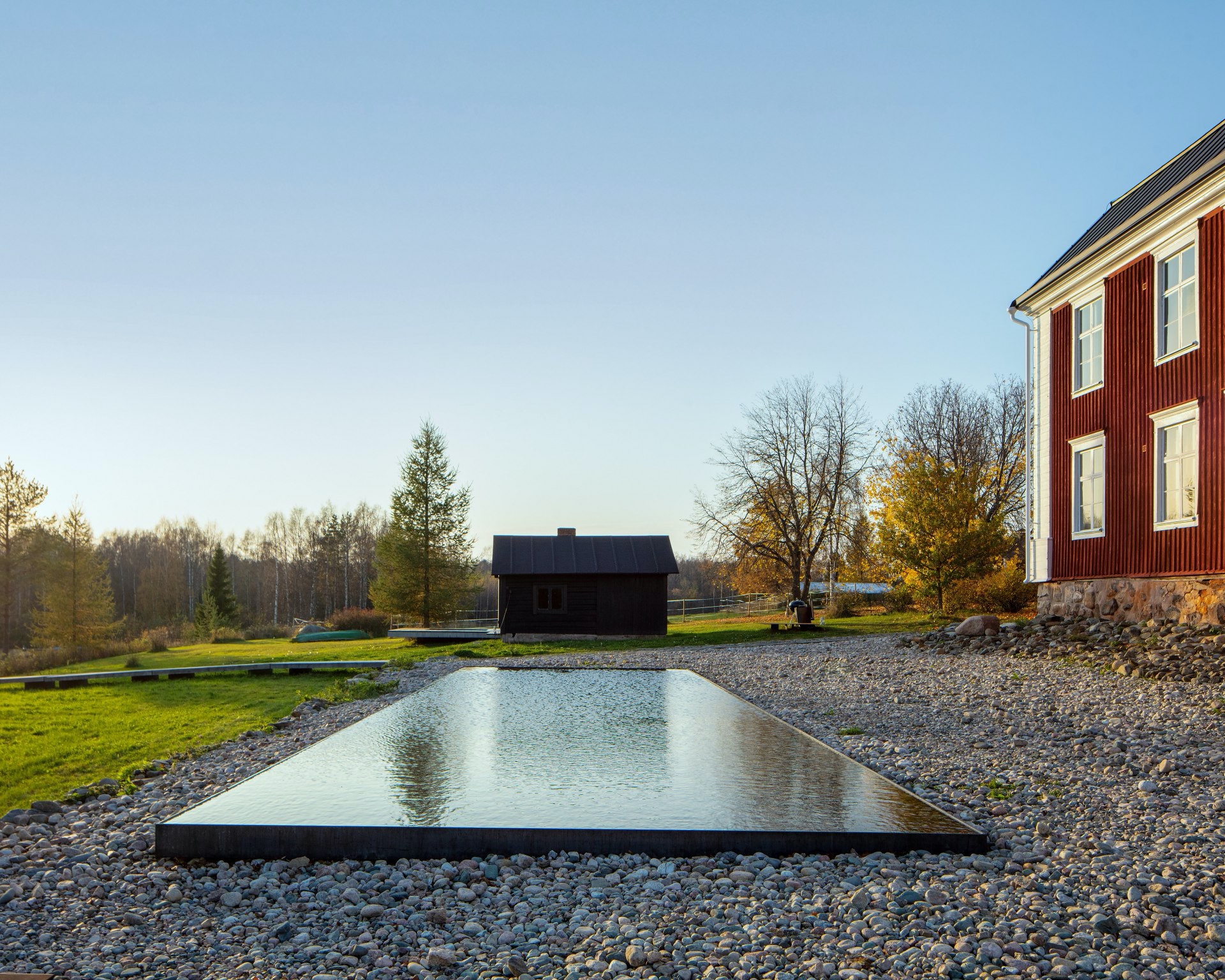 Aivan aluksi muutamia yleisiä huomioita puusta rakennusmateriaalina…
Akolan Kartano
JKMM Arkkitehdit
Kuva: Teemu Kurkela
Puurakennuksen korjaaminen ja puulla korjaaminen
8
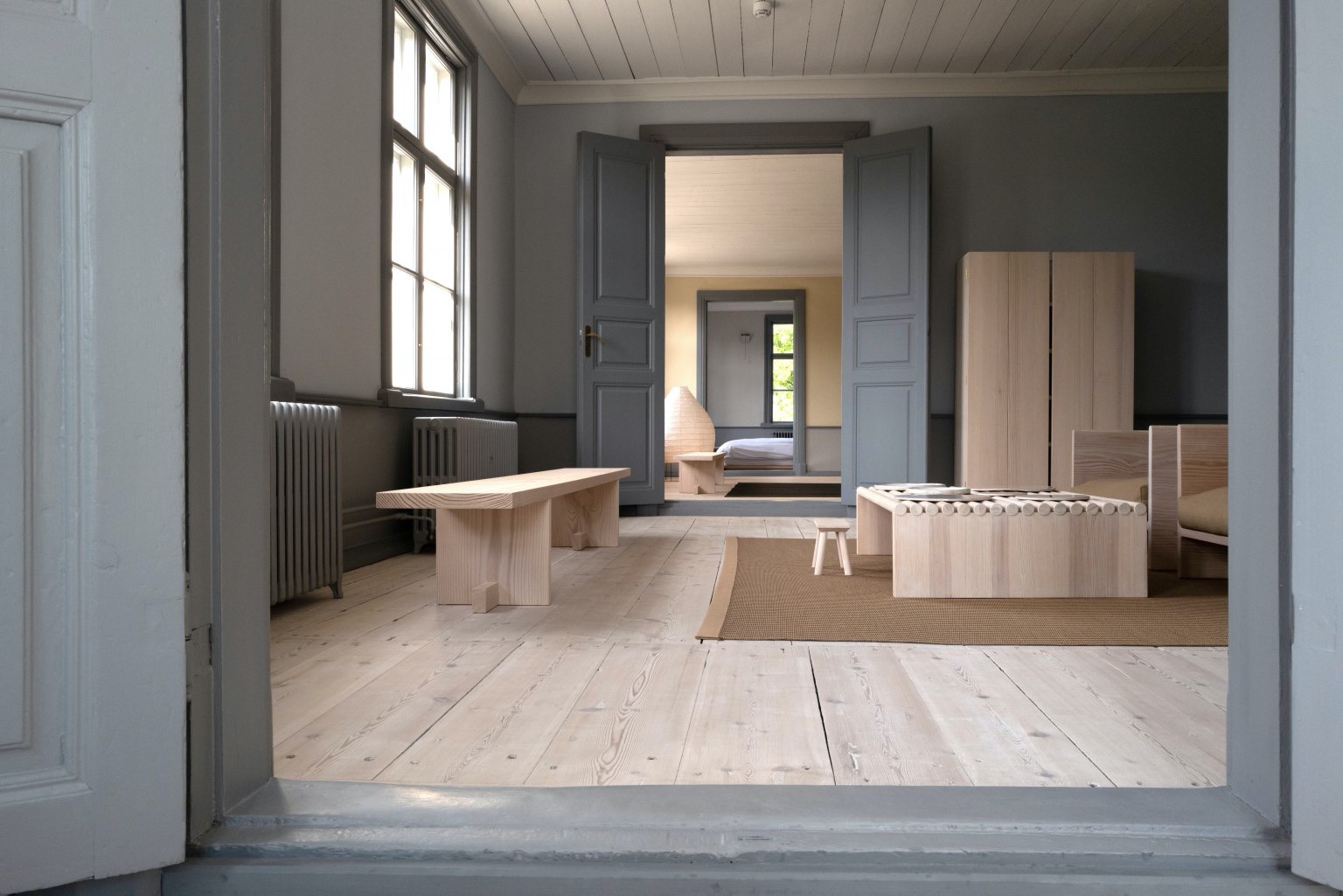 ..onnistuneen lopputuloksen kannalta suunnittelijan tulee muuan muassa tietää toteutuksen kannalta oikeat puulajit.
Akolan Kartano
JKMM Arkkitehdit
Kuva: Teemu Kurkela
Puurakennuksen korjaaminen ja puulla korjaaminen
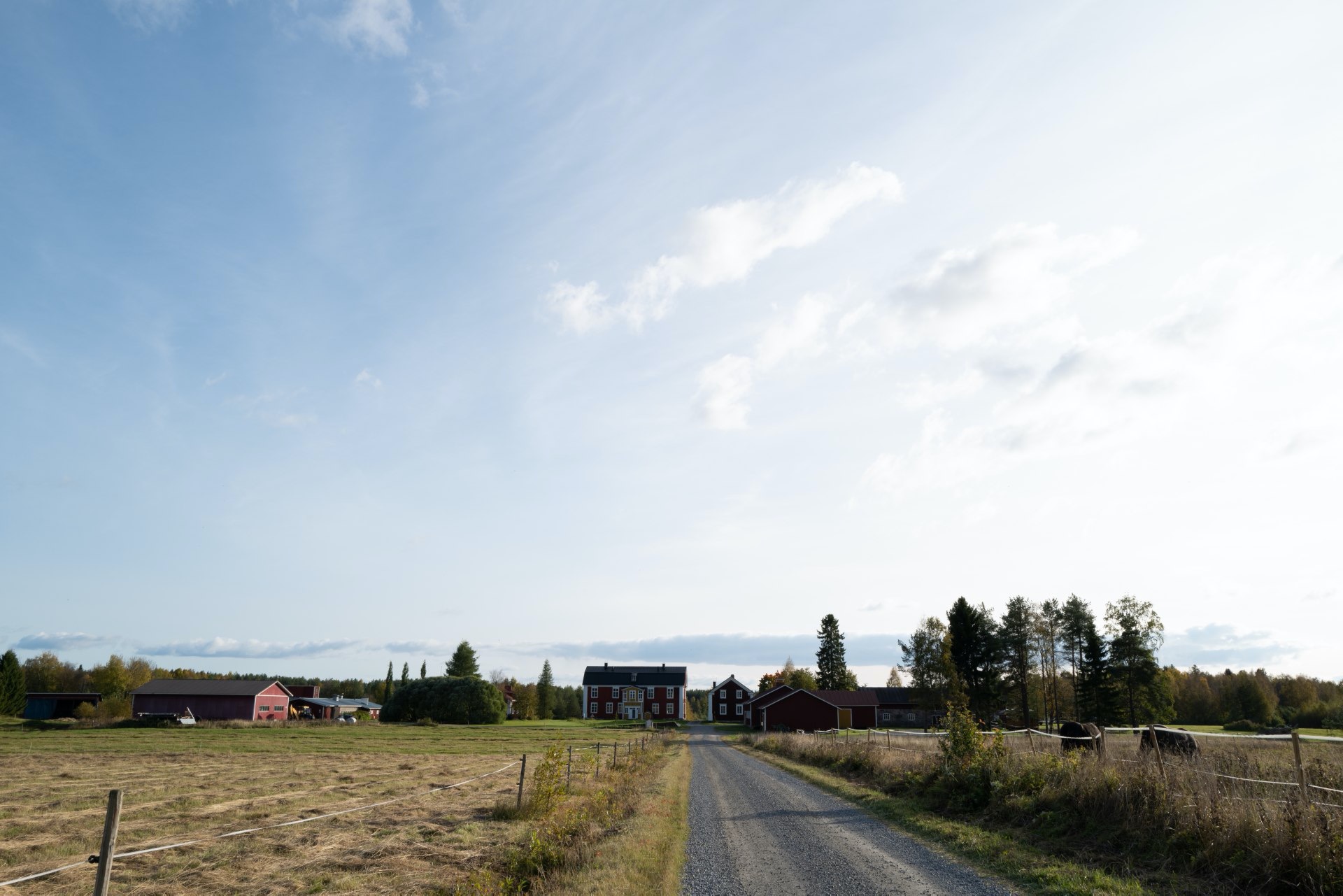 9
Ennen kaikkea arkkitehdin työn kannalta on merkittävää kartoittaa kohteen lähtötiedot

Arkkitehtoninen tavoite ja rakennuspaikka
ympäristön vaatimukset, ympäröivään miljööseen liittyminen, tilallisuus, mittakaava, massoittelu, ilmansuunnat, luonnonvalo, näkymien avautuminen

Kohderyhmä ja tarvittavat toiminnat
tilaohjelma, yhteystarpeet, laajennusvarat, saavutettavuus, saapuminen, toiminnalliset kytkennät, liikenne ja huoltotoimet

Reunaehdot
kaavamääräykset (sijainti, materiaali, korkeus, kattomuoto, rakennusoikeus), alueen rakennuskanta, historia, rakennusperinteet, kasvillisuus
Akolan Kartano
JKMM Arkkitehdit
Kuva: Teemu Kurkela
Puurakennuksen korjaaminen ja puulla korjaaminen
1700-luku
1800-luku
1900-luku
Puutarhakaupunki
Jälleenrakennuksen aika
10
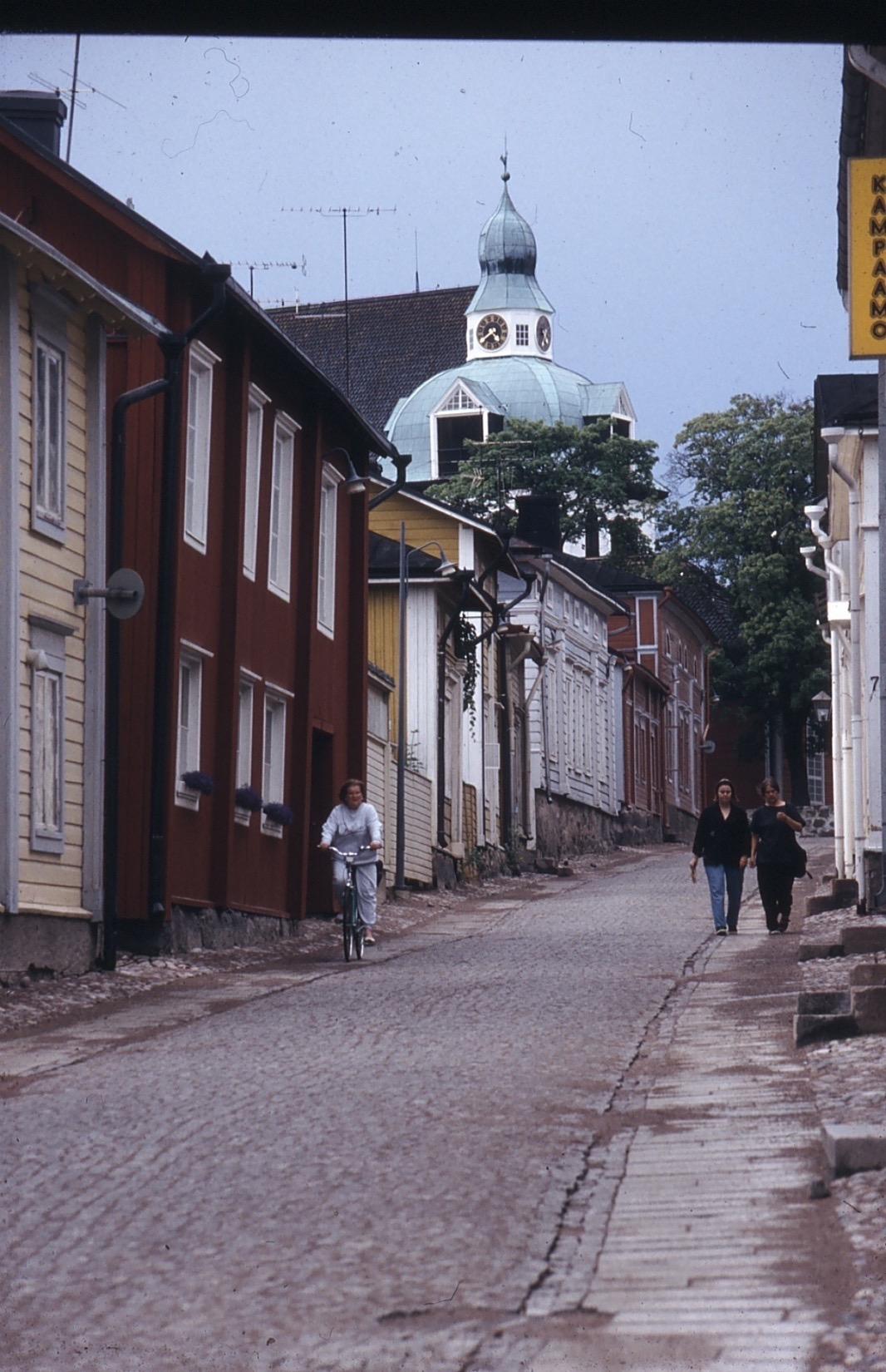 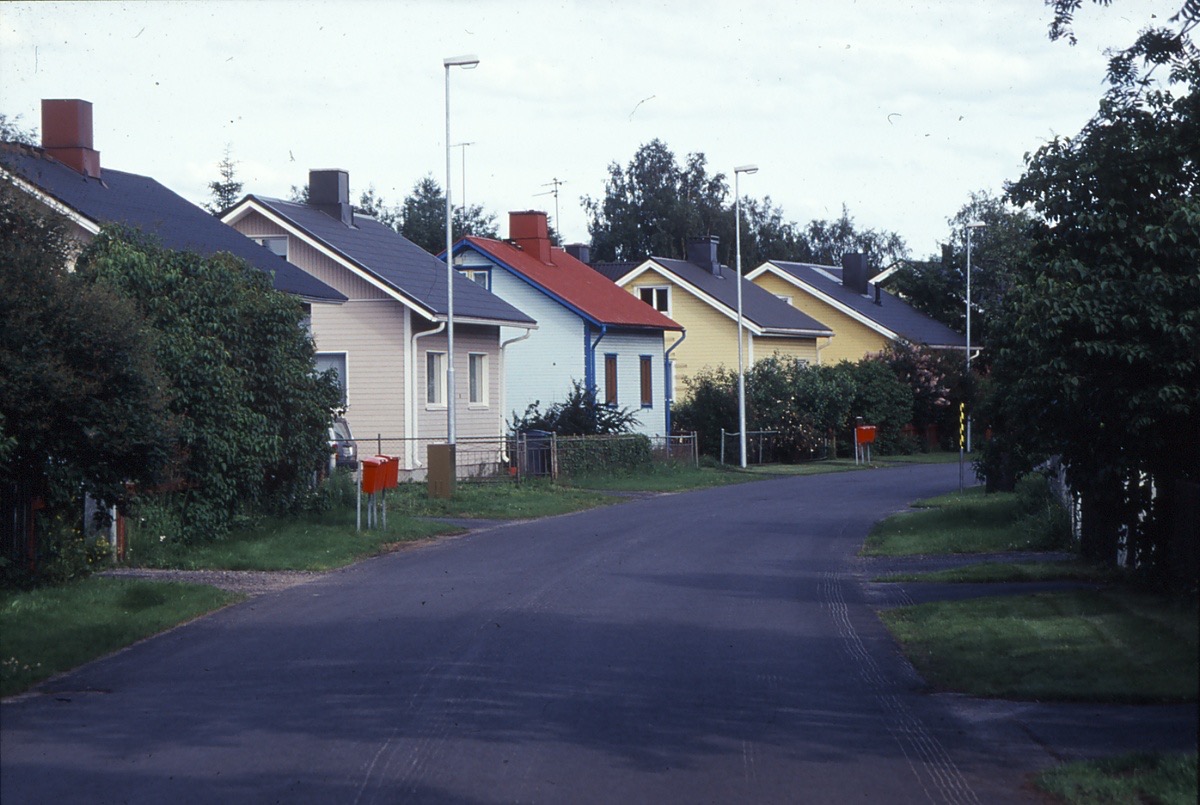 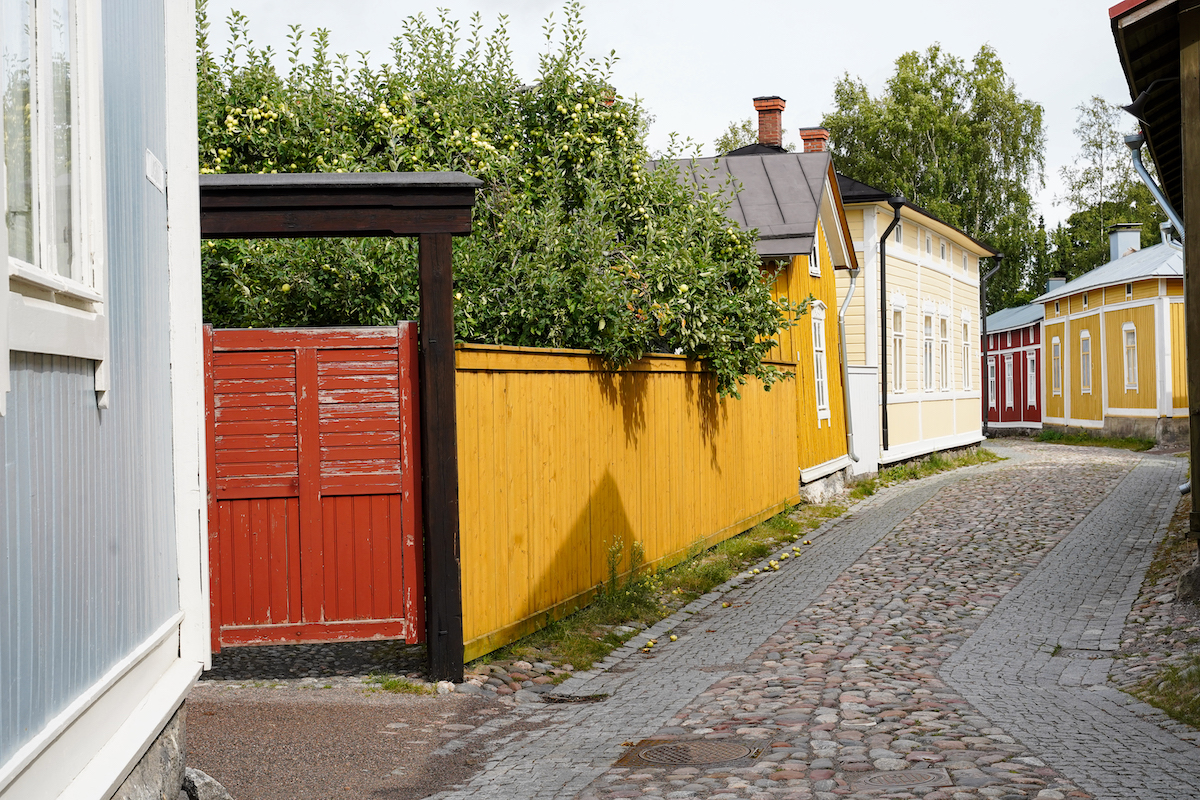 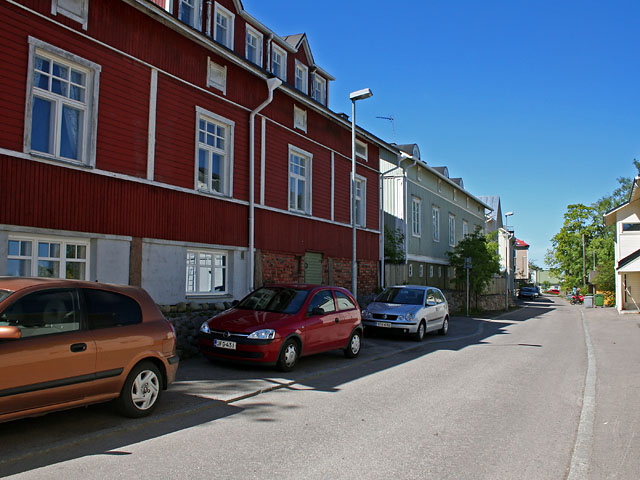 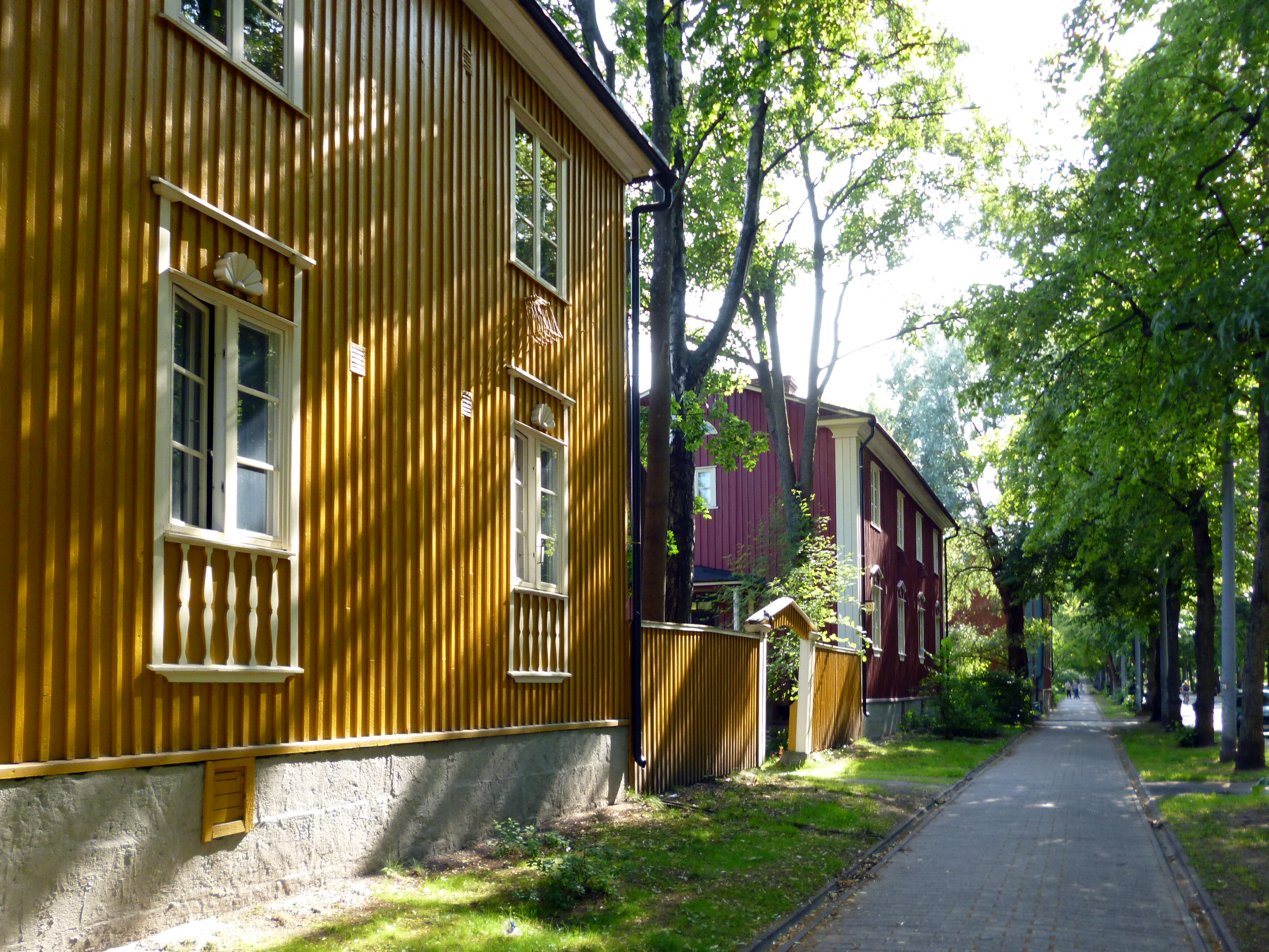 Historiallisia puumiljööesimerkkejä Suomessa eri vuosikymmeniltä
Oulun Karjasilta
Vanha Rauma
Tampereen Pispala
Helsingin 
Puu-Käpylä
Puurakennuksen korjaaminen ja puulla korjaaminen
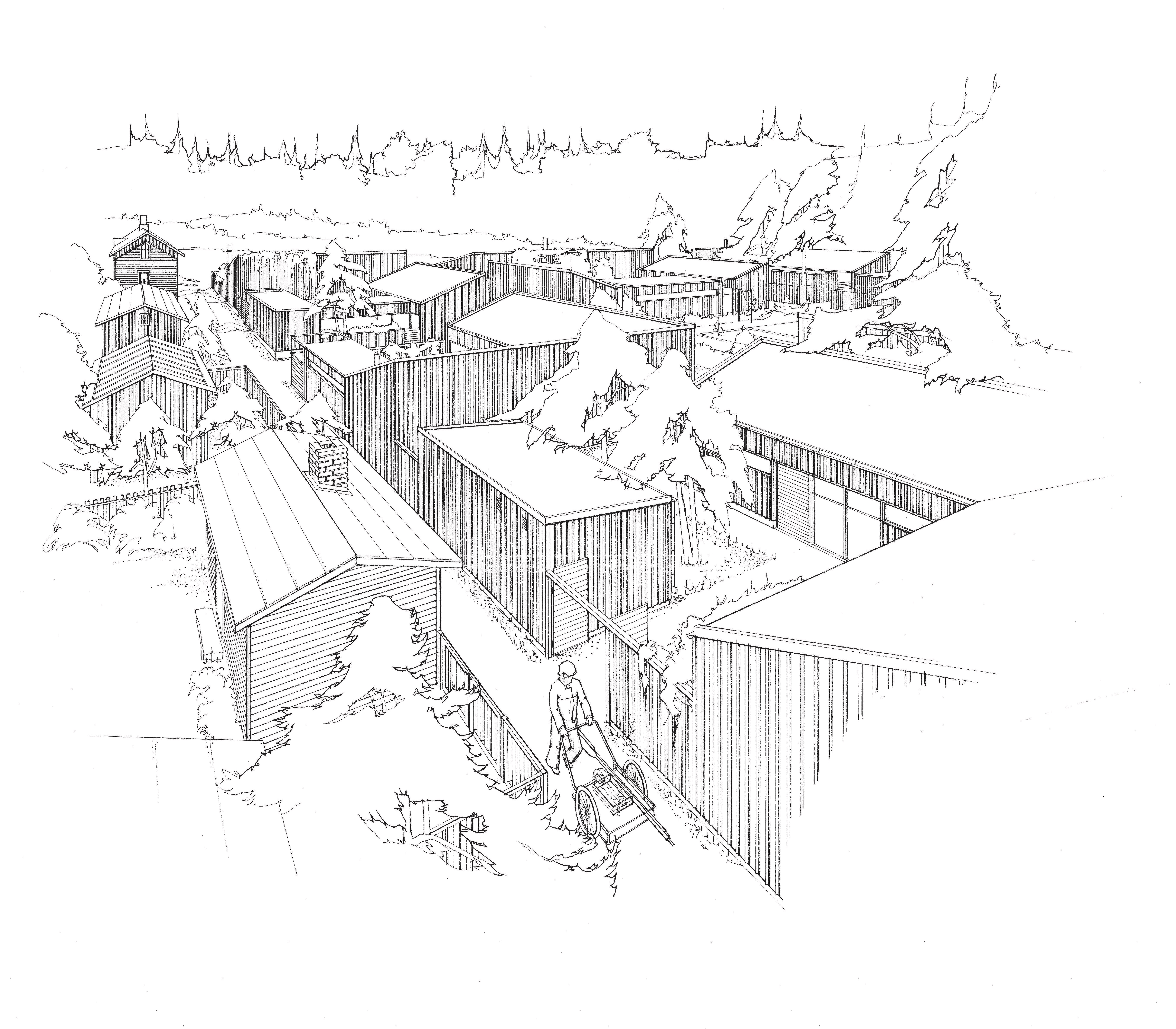 11
Mitä on ihmisläheinen mittakaava?
Kuva: Jukka Koivula, Porin Reposaaren suojelu- ja täydennysrakentamissuunnitelma, 1970-73
Puurakennuksen korjaaminen ja puulla korjaaminen
12
..vanhat puukaupungit nähdään ihmisläheisen mittakaavan prototyyppeinä.
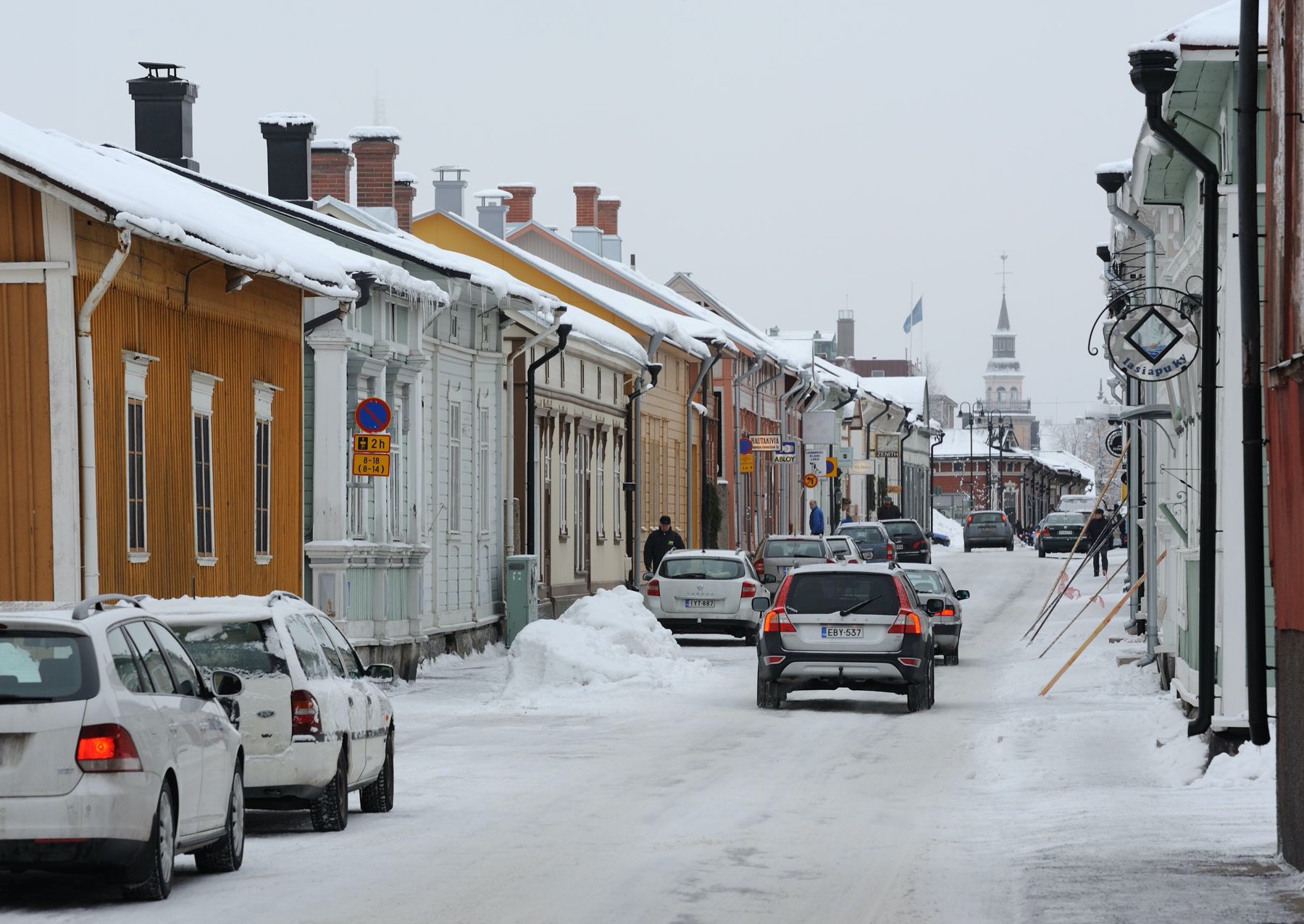 Kuva: Jukka Koivula, Vanha Rauma
Puurakennuksen korjaaminen ja puulla korjaaminen
13
Case Vanha-Rauma
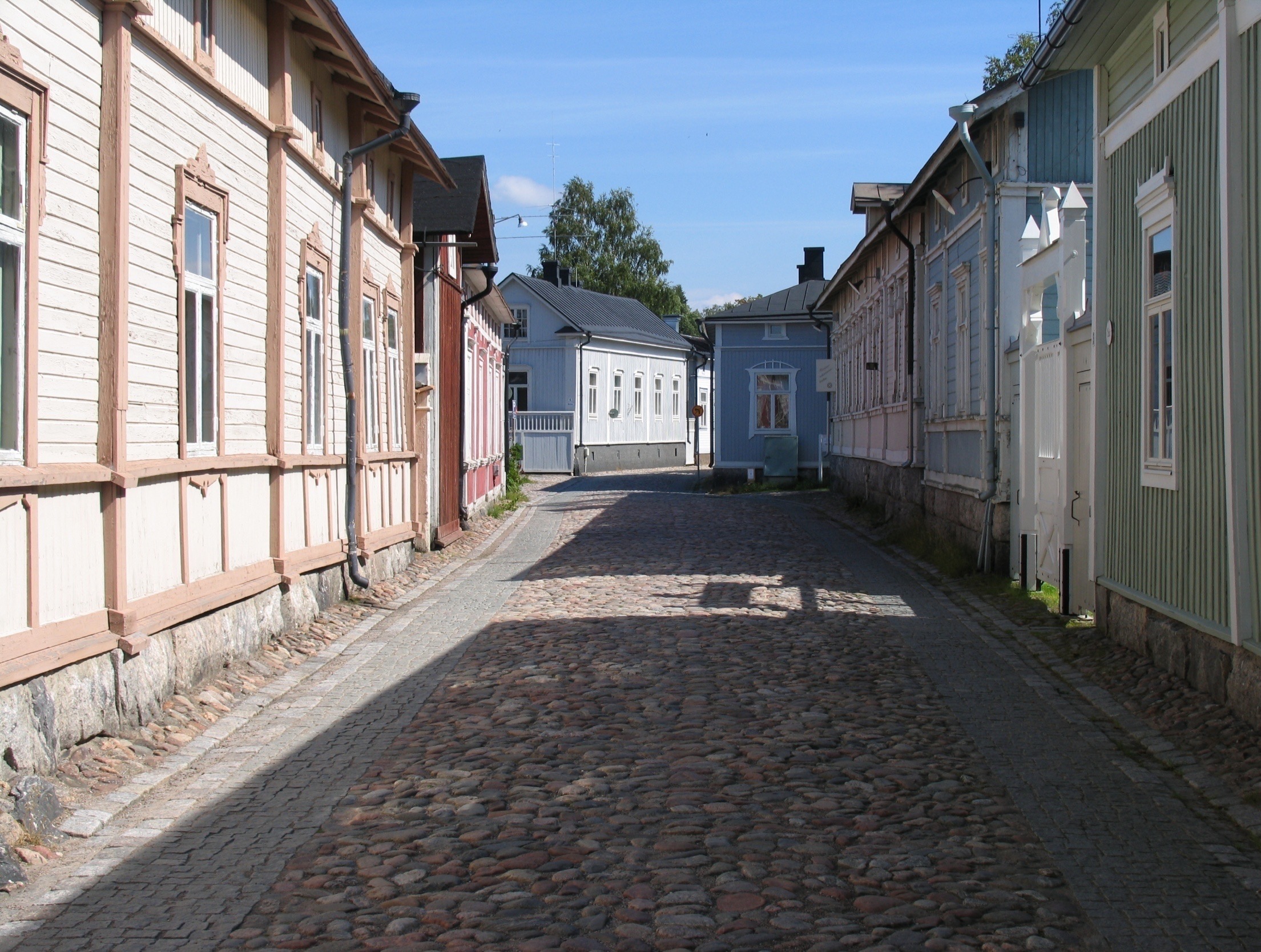 Lisätietoja:
Suojeltu
Asemakaava jo keskiajalla
Pohjoismaiden laajin, yhtenäisin ja parhaiten säilynyt vanha puukaupunkialue
Laajuus: 29 hehtaaria
Tontteja 250
Rakennuksia 600
Asukkaita 800
Ensimmäinen Vanhan Rauman rakennuskantaa suojeleva yleiskaava vahvistettiin 1980-luvun alussa.
Unescon maailmanperintöluetteloon vuonna 1991
Kaavamuutos on tullut vireille 2019
Puurakennuksen korjaaminen ja puulla korjaaminen
14
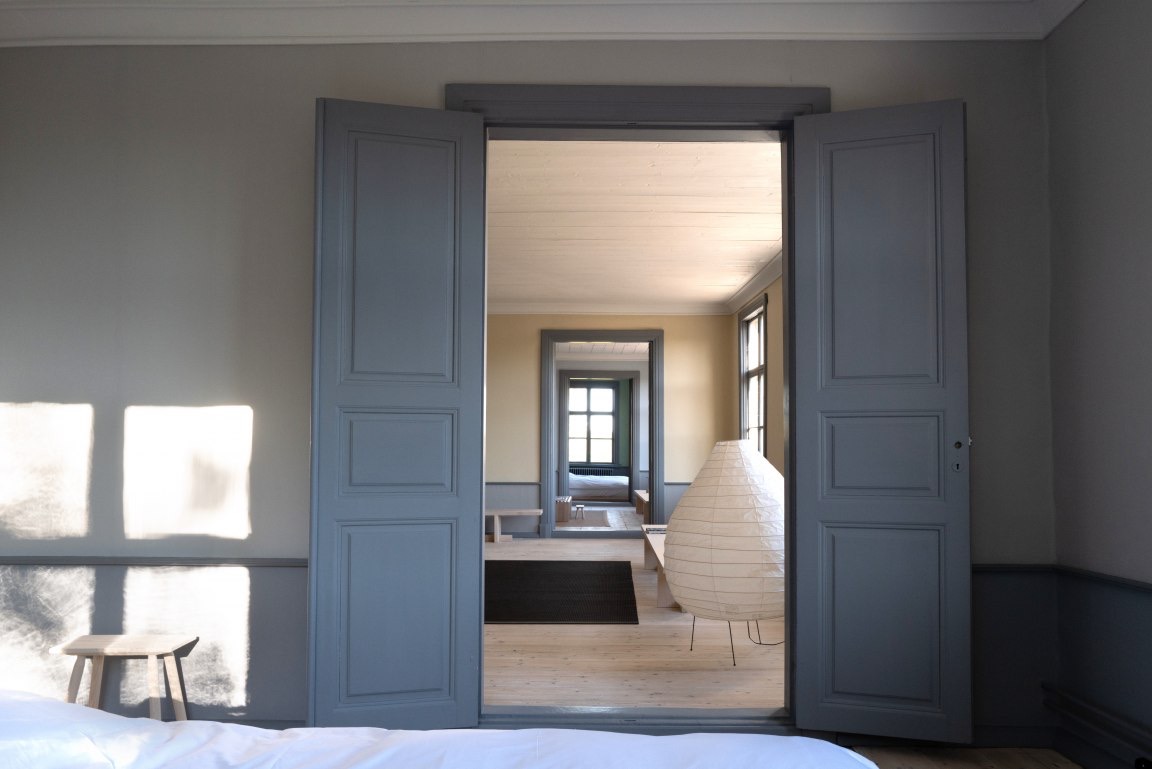 Mitkä sitten ovat yleisimmät rakentamisessa käytettävät puulajit?
Akolan Kartano
JKMM Arkkitehdit
Kuva: Teemu Kurkela
Puurakennuksen korjaaminen ja puulla korjaaminen
Mänty ja kuusi ovat yleisimmät rakennuspuulajit. Mänty ja kuusi ovat ominaisuuksiltaan melko lähellä toisiaan ja esimerkiksi rakenteissa niiden sallitut jännitykset ovat yhtä suuret. Mänty on hieman kovempaa ja painavampaa kuin kuusi.
15
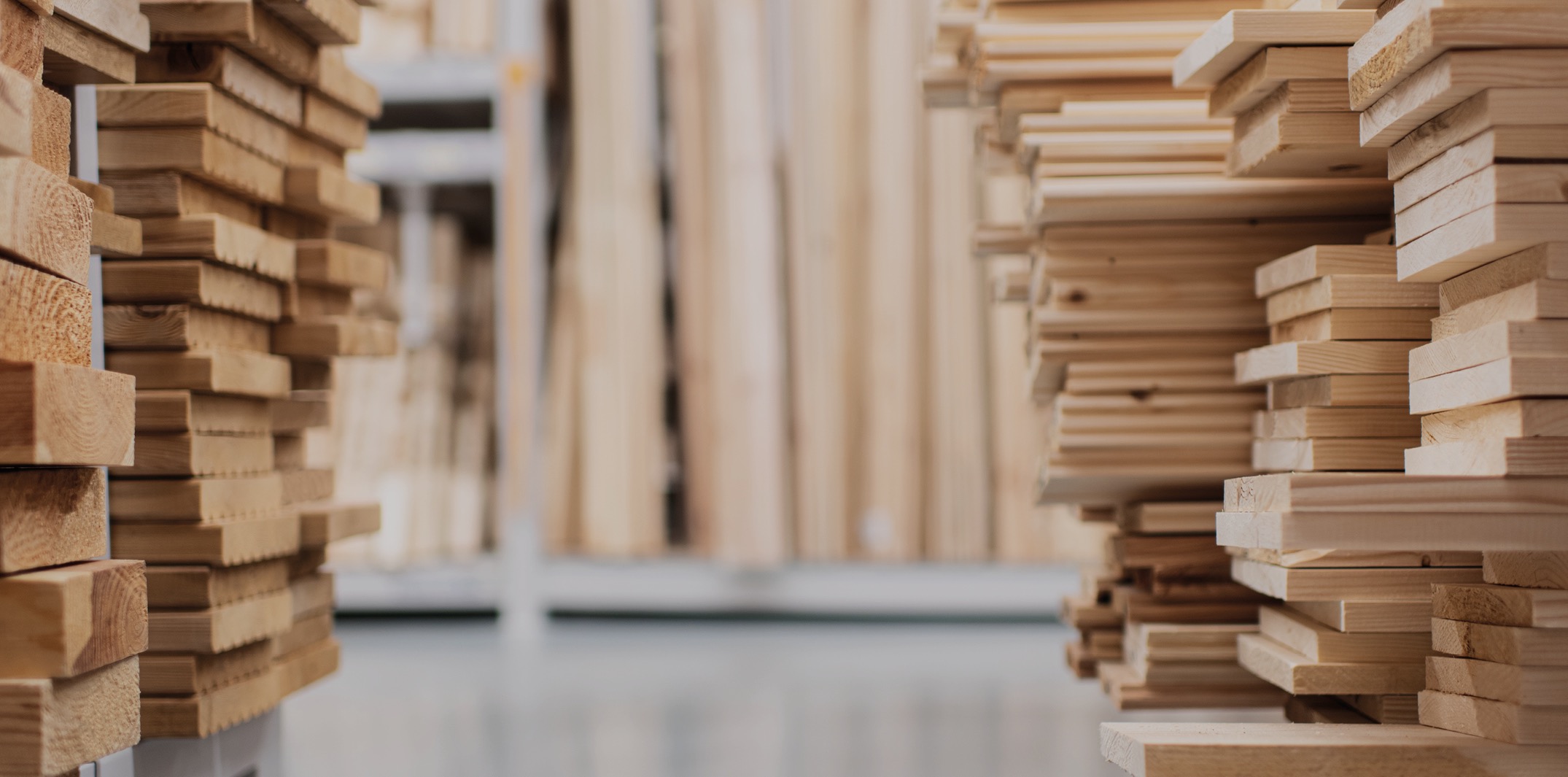 Lähde: Puuinfon puutavaraopas 2019
Puurakennuksen korjaaminen ja puulla korjaaminen
16
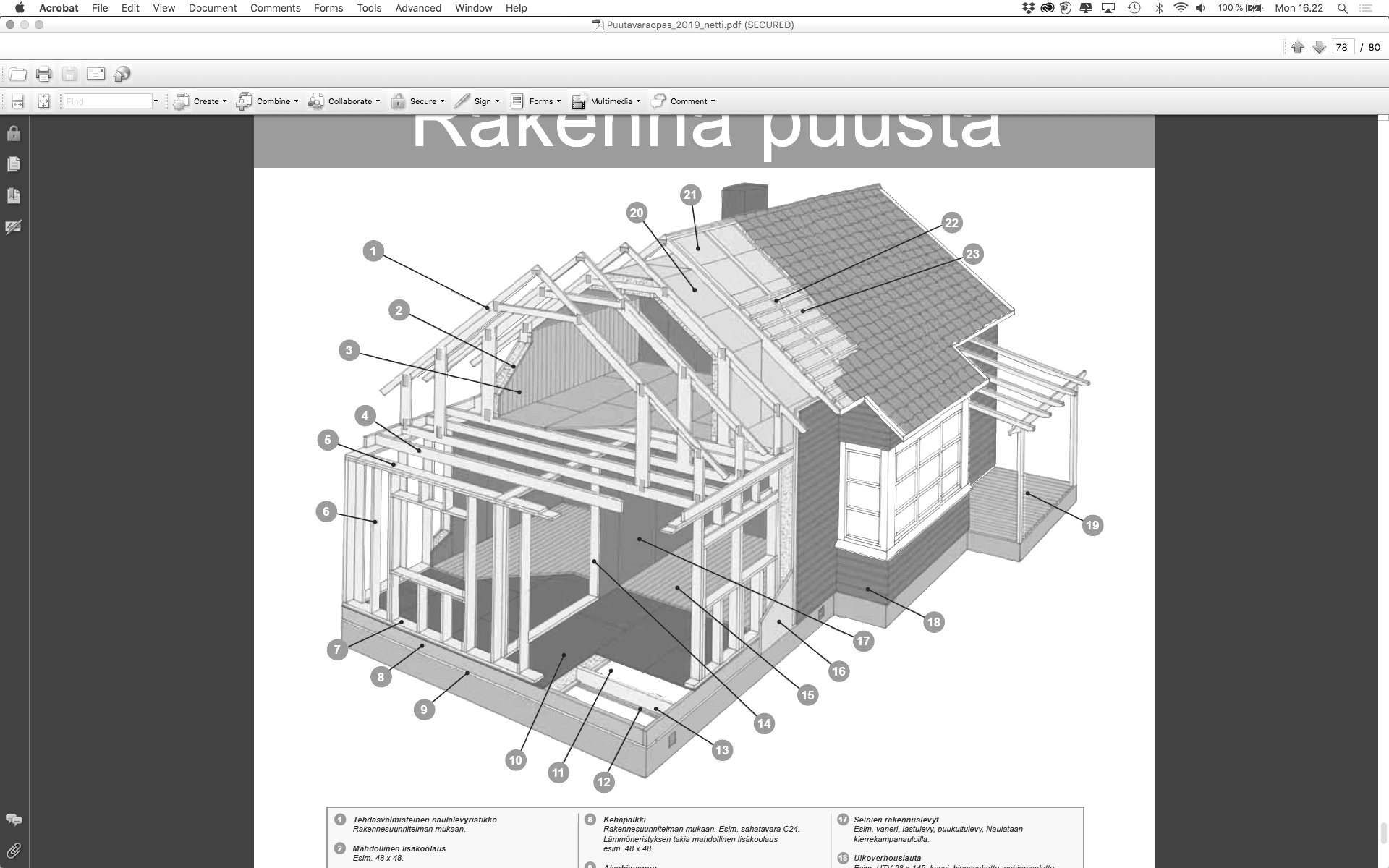 Mitä puulajia tai tuotetta käytetään missäkin kohdassa rakennusta?
Lähde: Puuinfon puutavaraopas 2019
Puurakennuksen korjaaminen ja puulla korjaaminen
17
Tuotteita
Vesikatteen alusrakennelevy
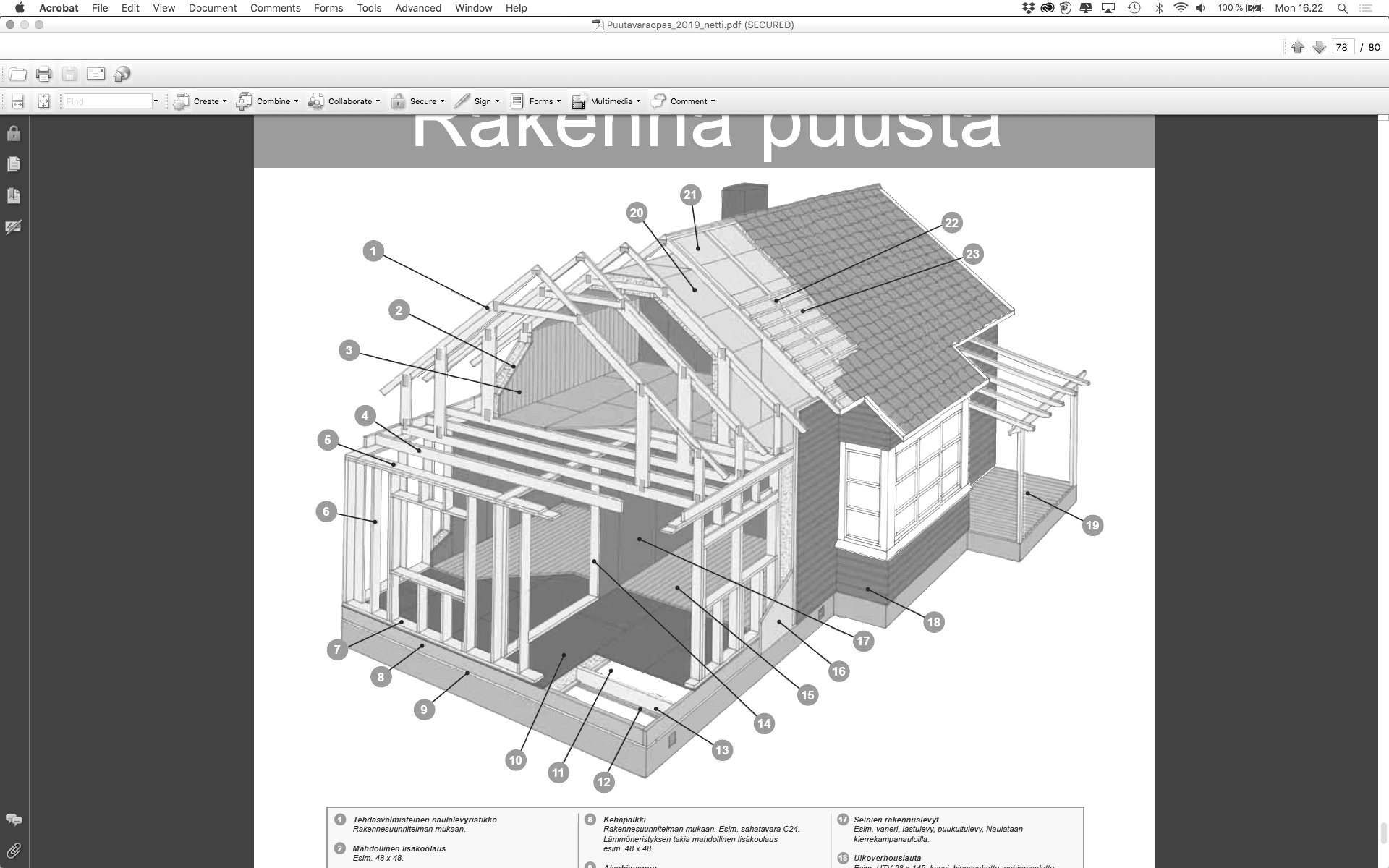 Yläpohjan tuulensuojalevy
Tuuletusrima
Tehdasvalmisteinen naulalevyristikko
Vesikatteen ruode
Mahdollinen lisäkoolaus
Sisäverhouslauta
Välipohjapalkki
Ulkoseinän yläohjauspuu
Ulkoseinän runkotolppa
Terassilauta
Ulkoverhouslauta
Ulkoseinän alaohjauspuu
Seinien rakennuslevyt
Ulkoseinän tuulensuojalevy
Kehäpalkki
Lattialauta
Alaohjauspuu
Kantavan väliseinän runkopalkki
Alaslattialevy
Alapohjapalkki
Alapohjan tuuletuslevy
Tuulensuojalevyn kannatuslauta
Lähde: Puuinfon puutavaraopas 2019
Puurakennuksen korjaaminen ja puulla korjaaminen
18
Tuotteiden puulajit ja dimensiot
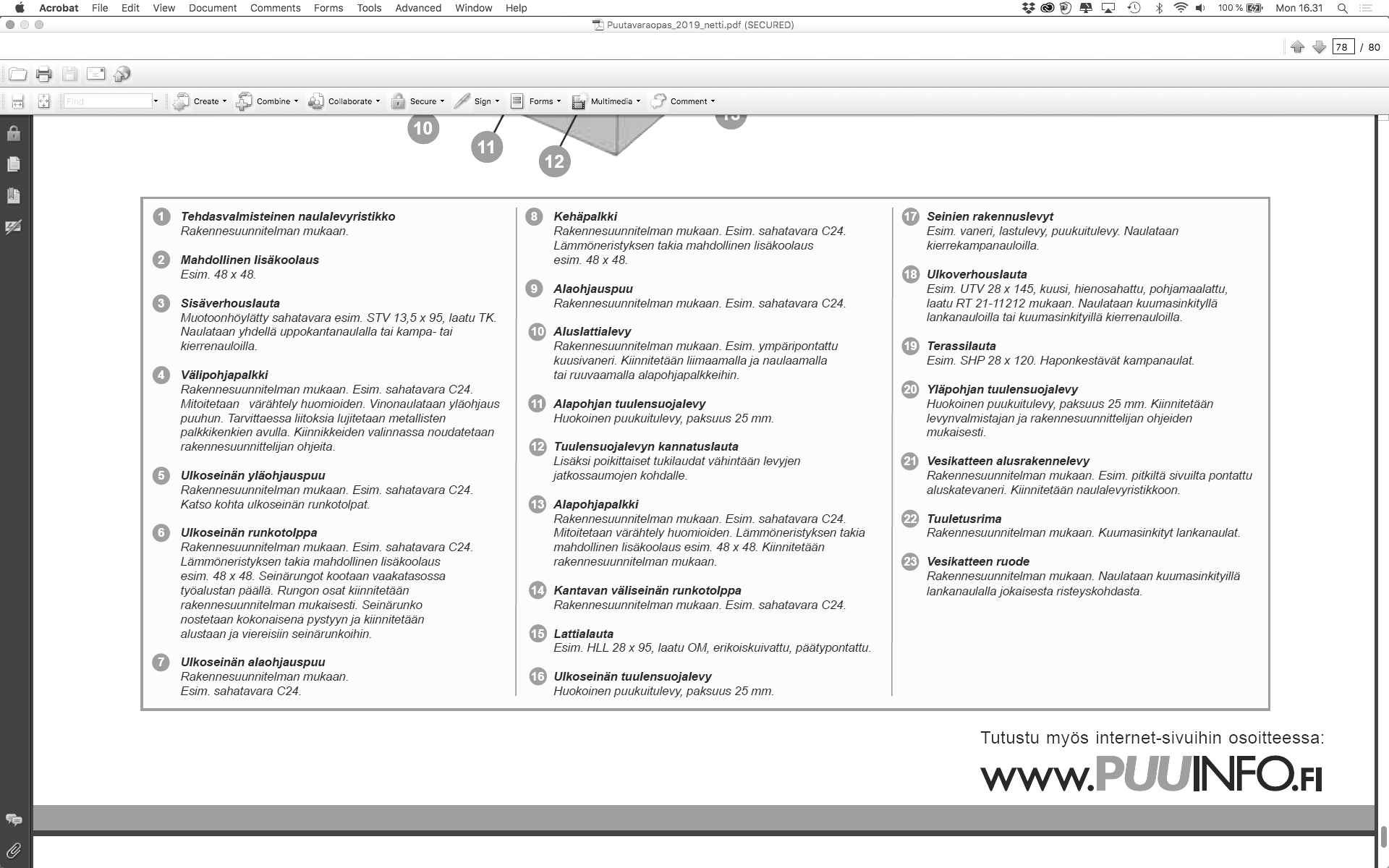 Lähde: Puuinfon puutavaraopas 2019
Puurakennuksen korjaaminen ja puulla korjaaminen
19
Esimerkki: julkisivu
Hyvin suunniteltu, pintakäsitelty ja huollettu puujulkisivu kestää kymmeniä vuosia. Suomessa on lukuisia esimerkkejä jopa yli 100 vuotta vanhoista, edelleen hyväkuntoisista puujulkisivuista.

Lähde: Puuinfo, Kestävät puujulkisivut -julkaisu
Puurakennuksen korjaaminen ja puulla korjaaminen
20
Pitkäaikaiskestävyys
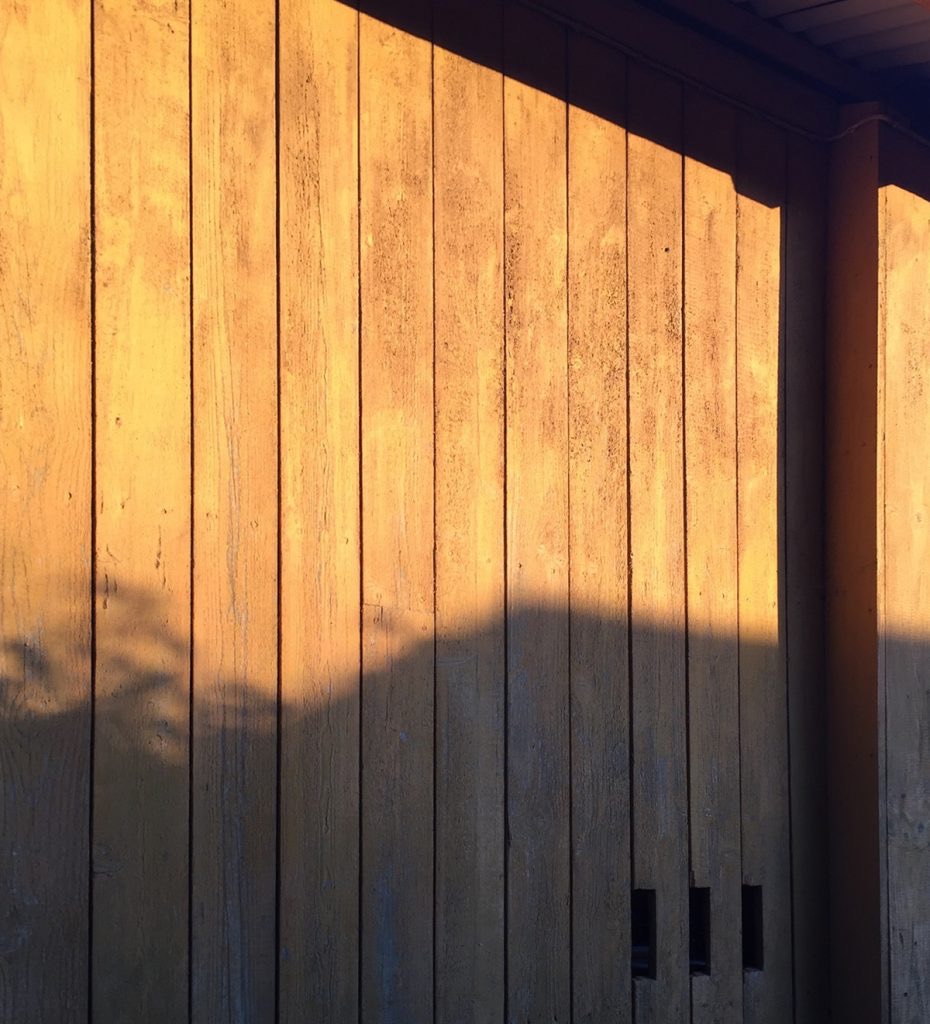 Paksu lauta (suositus min. 28 mm)
Laadukas puutavara
Kuiva puutavara
Rakenteellinen suojaus, detaljit huolella
Ei mielellään jatkoksia
Hyvä pintakäsittely-yhdistelmä
Taustan tuuletus
Ylläpito / huolto
Kuva: SAATSI arkkitehdit
Puurakennuksen korjaaminen ja puulla korjaaminen
21
Lopputuloksen kannalta oleellisia asioita ovat esimerkiksi:
Tekstuurit
Puun dimensiot
Pintakäsittely
Puunkäyttö julkisivussa
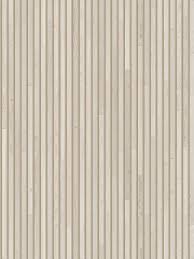 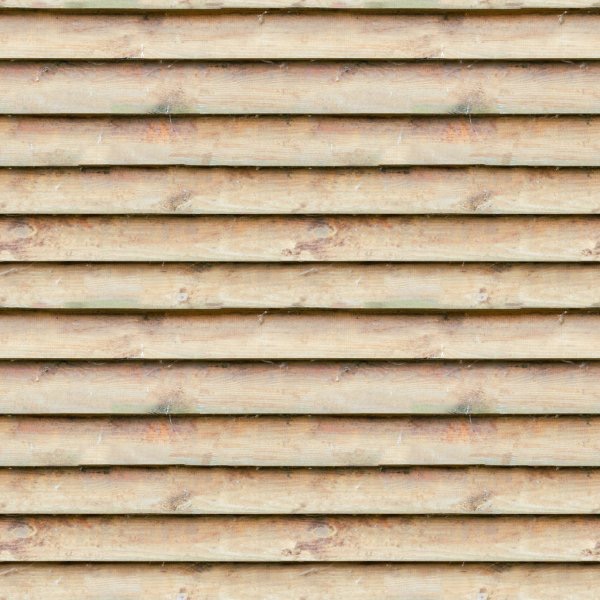 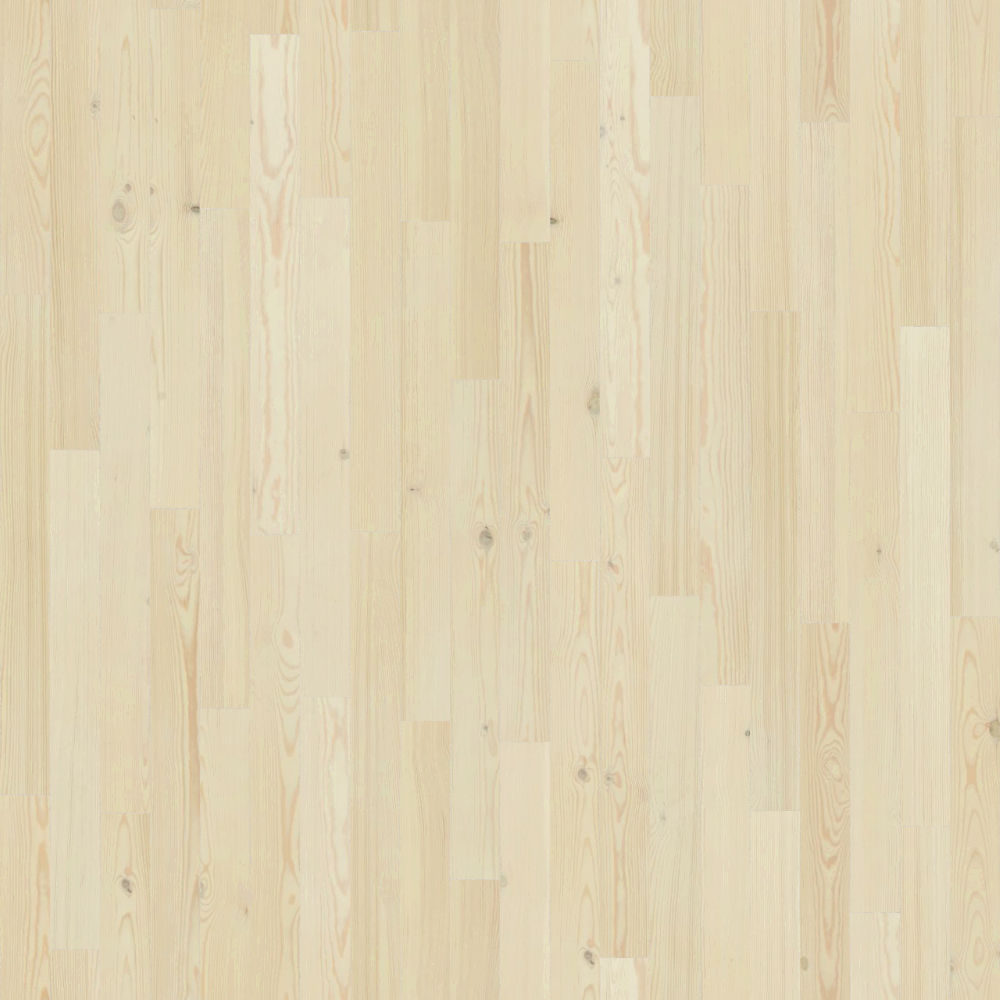 CLT-elementti
raakalauta
rimoitus
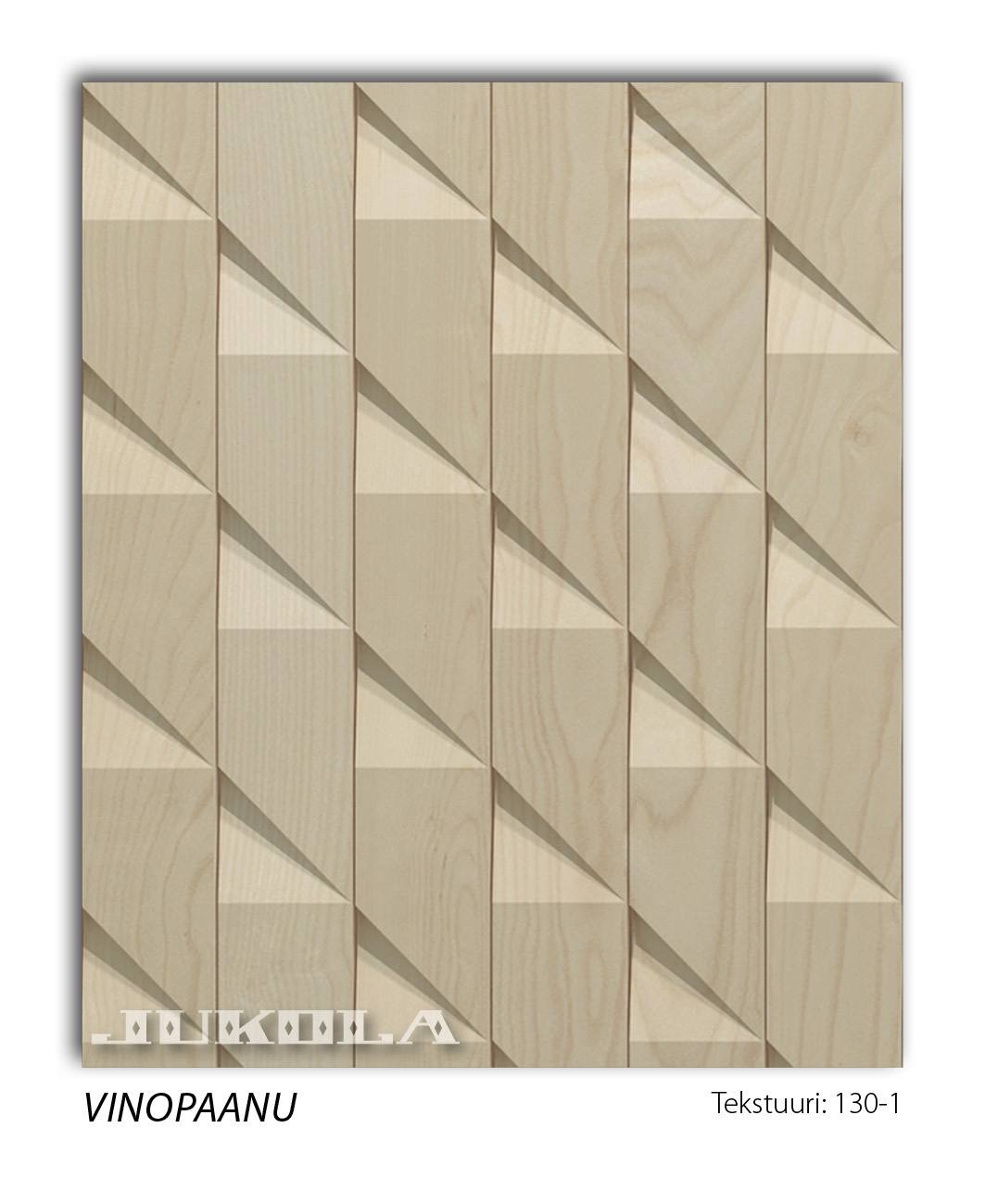 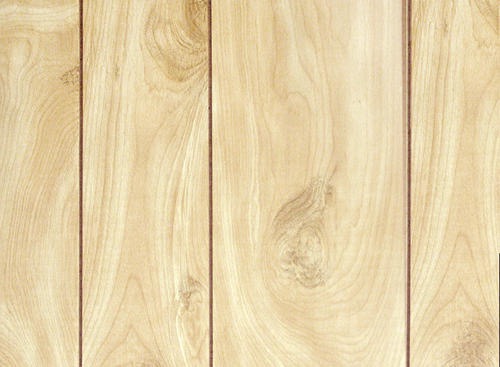 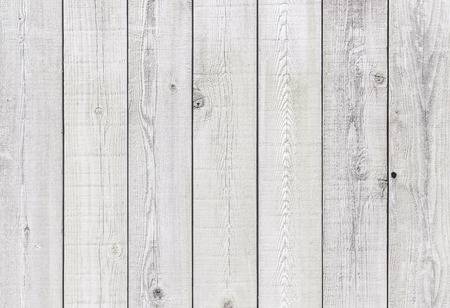 CNC-jyrsitty lauta
paneeli
kuultokäsittelty
Puurakennuksen korjaaminen ja puulla korjaaminen
22
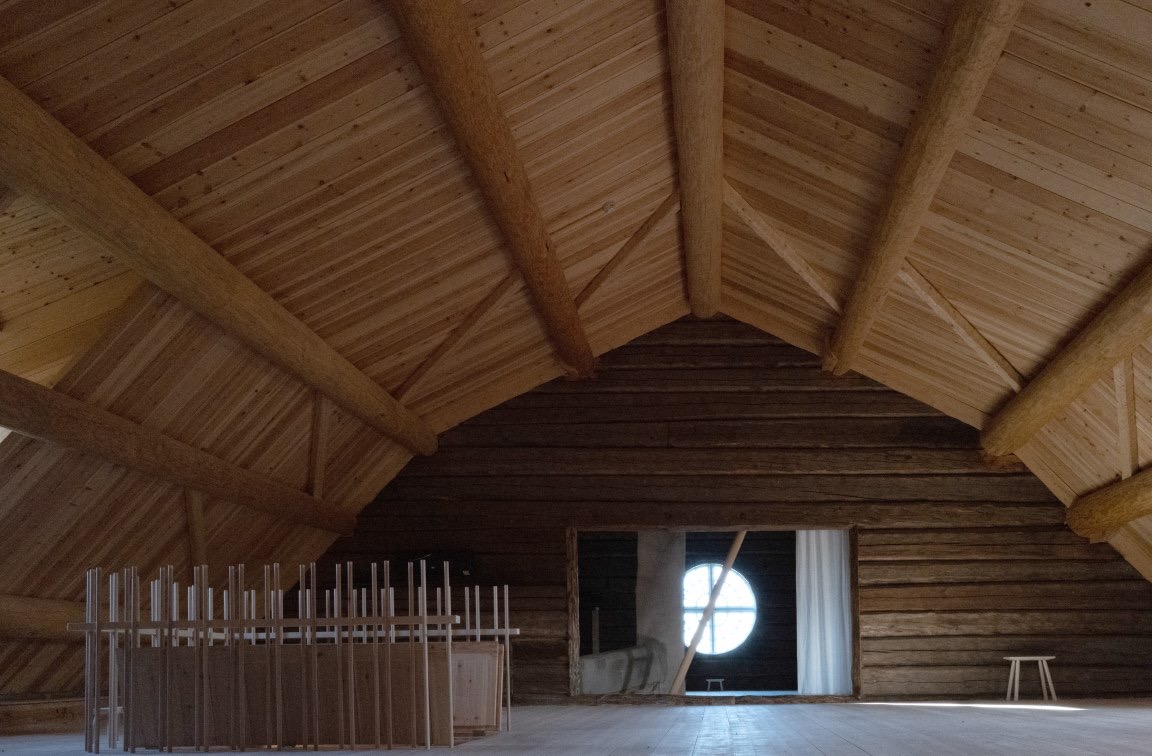 Puu on luonnonmateriaali joka käytön jälkeen voidaan palauttaa ekologiseen kiertokulkuun ympäristöä turmelematta. Puuta on helppo työstää yksinkertaisin työkaluin.
Akolan Kartano
JKMM Arkkitehdit
Kuva: Teemu Kurkela
Puurakennuksen korjaaminen ja puulla korjaaminen
23
Puu sitoo tehokkaasti hiilidioksidia
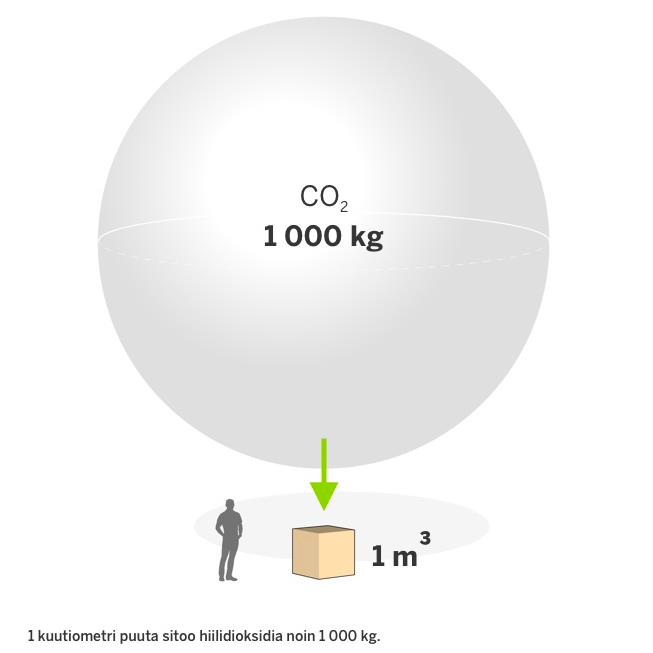 Lähde: Metsä Group
Puurakennuksen korjaaminen ja puulla korjaaminen
24
Puu sitoo tehokkaasti hiilidioksidia
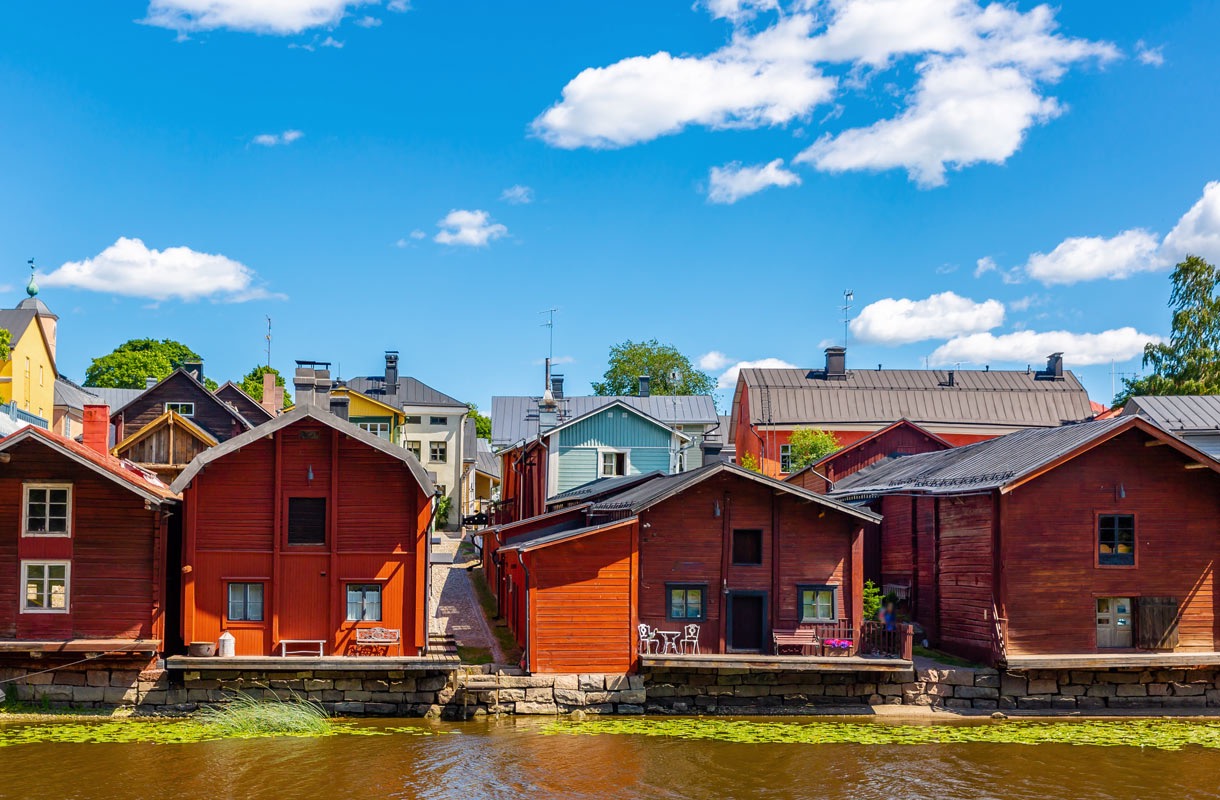 Esimerkiksi suomalainen puurakenteinen omakotitalo sitoo rakenteissaan keskimäärin 30 tonnia hiilidioksidia. Tämä puun hiilensidonta-arvo vastaa yhden kuluttajan keskivertoautoilun yli 10 vuoden hiilidioksidipäästöjä.
Lähde: https://www.metsafibre.com/fi/media/Erinomaisuus-ja-Innovaatiot/Pages/Sahatavara-sitoo-hiilta-koko-elinkaarensa-ajan.aspx
Puurakennuksen korjaaminen ja puulla korjaaminen
25
25
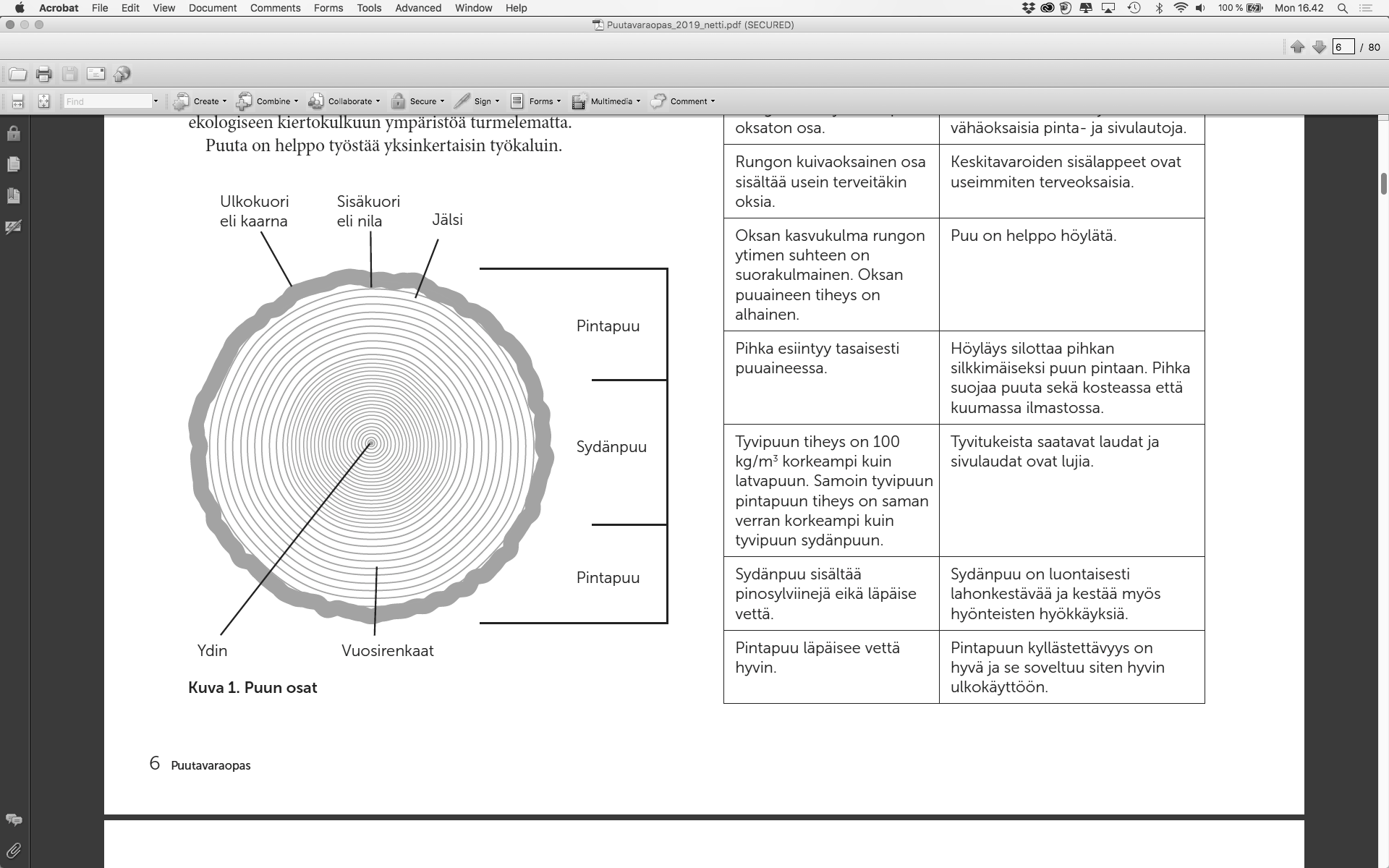 Puu on lujaa ja kevyttä. Luonnon materiaalina puun ominaisuudet, kuten ulkonäkö, lujuus ja muut fysikaaliset ominaisuudet vaihtelevat.
Lähde: Puuinfon puutavaraopas 2019
Puurakennuksen korjaaminen ja puulla korjaaminen
26
26
Puu eri osista saatavan sahatavaran jakautuminen laatuluokkiin
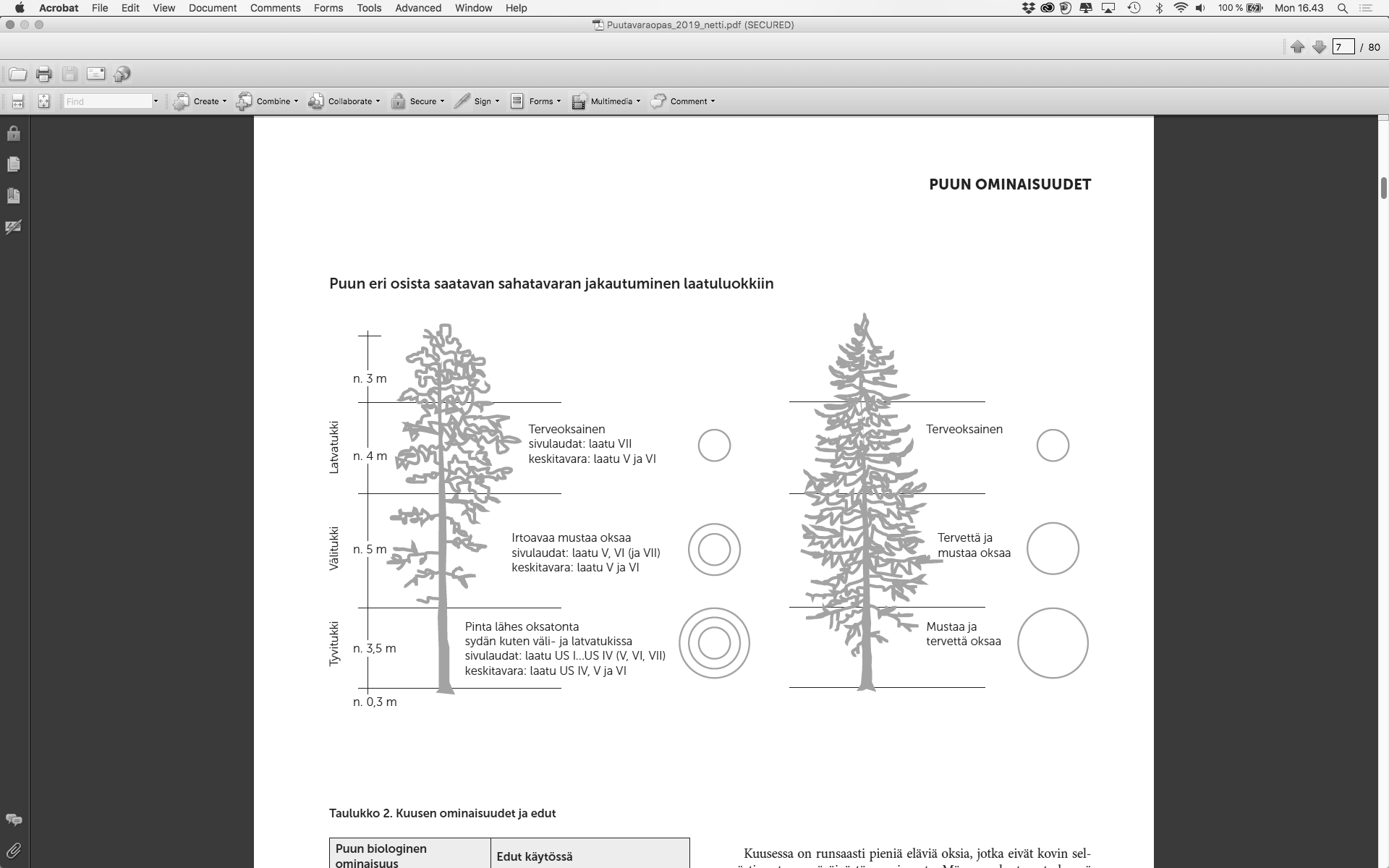 Tukkien laatulajittelu tapahtuu ABC-lajitteluna:Paras oksaton tyvitukki on A-laatua, terveoksainen latva B-laatua ja välitukki C-laatua.
Lähde: Puuinfon puutavaraopas 2019
Puurakennuksen korjaaminen ja puulla korjaaminen
27
27
Tukin sahaus
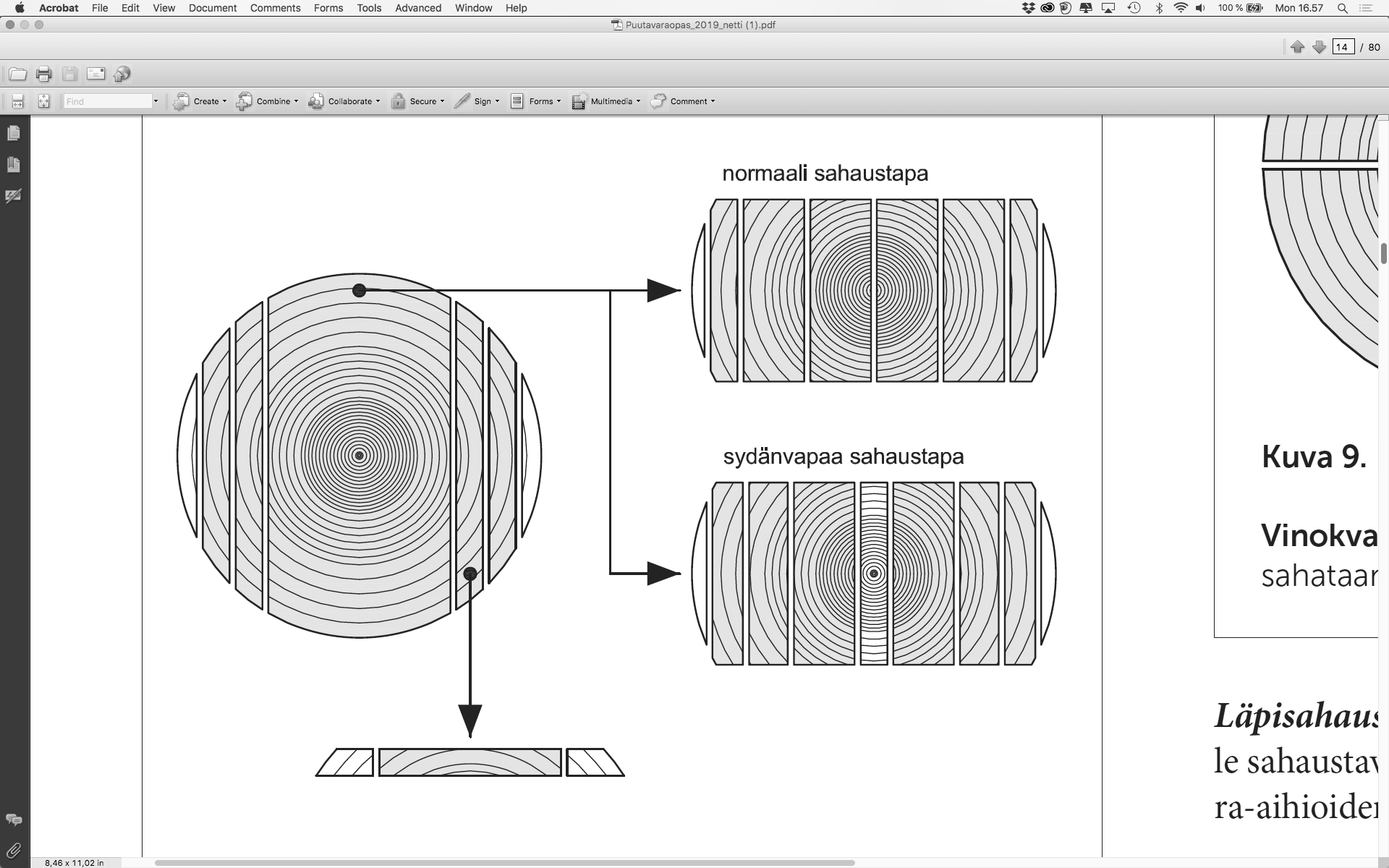 Lähde: Puuinfon puutavaraopas 2019
Puurakennuksen korjaaminen ja puulla korjaaminen
28
28
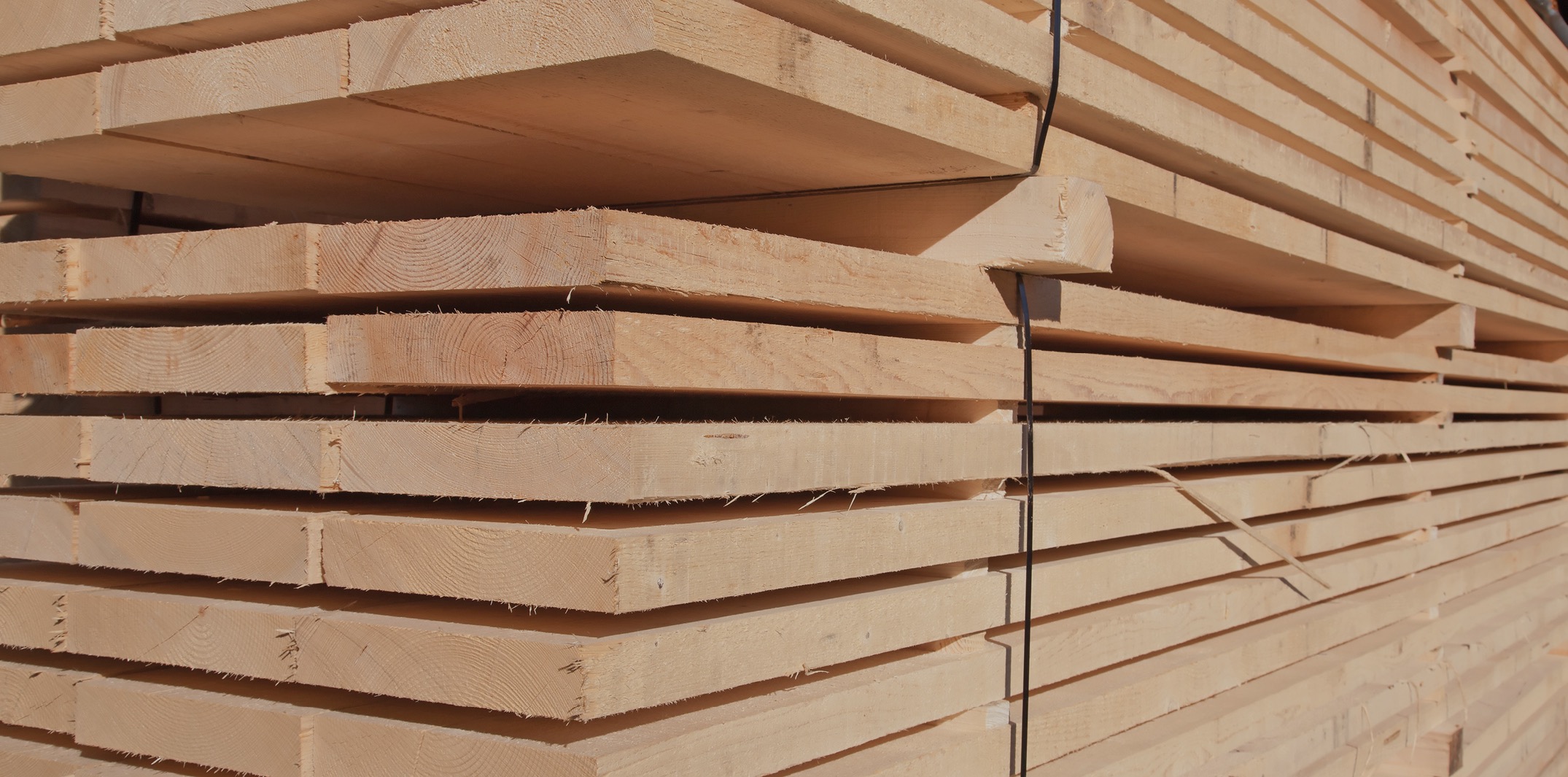 Tukin sahaus
Pohjoismainen sahauskäytäntö käsittää kaksi sahaustapaa, jotka ovat normaali sahaustapa ja sydänvapaa sahaustapa. Pohjoismainen sahauskäytäntö on yleinen sahaustapa Suomen sahateollisuudessa ja sillä saavutetaan sahattujen kappaleiden hyvä muotopysyvyys, koska sahauksen yhteydessä puun sisäiset jännitykset poistetaan. Tämä tapahtuu normaalissa sahaustavassa sydänhalkaisun avulla ja sydänvapaassa sahaustavassa poistamalla puun ydin varsinaisista päätuotteista.
Puurakennuksen korjaaminen ja puulla korjaaminen
29
Puun lujuus
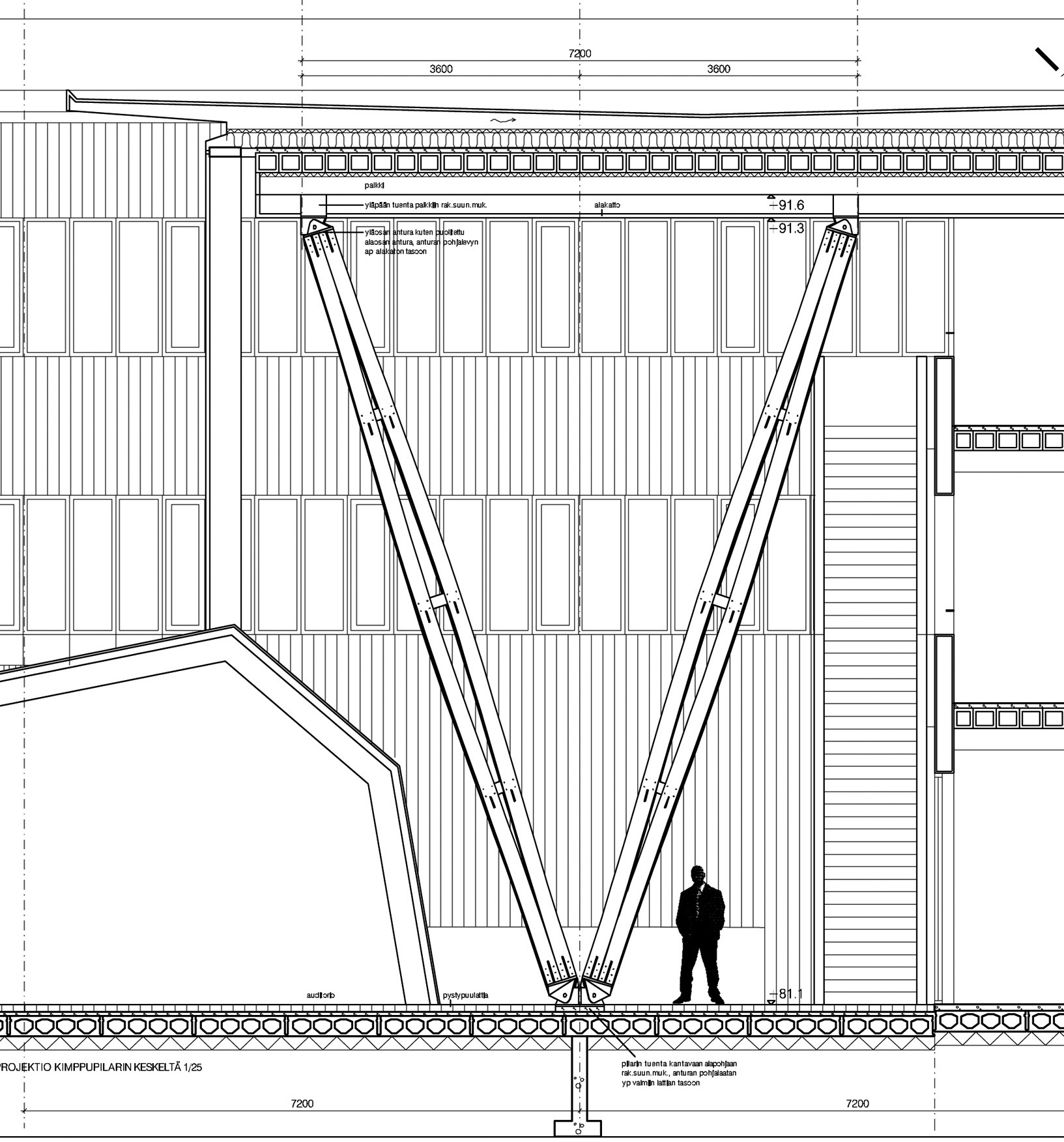 Suhteessa painoonsa puu on lujempaa kuin mikään muu rakennusmateriaali. 
Ilmakuivan kuusi- ja mäntypuun tiheys, jonka yksikkönä käytetään kg/m3, on vain 1/13 teräksen ja 1/4 betonin tiheydestä.
Arkkitehtitoimisto Sarc, Metla-Talo
Puurakennuksen korjaaminen ja puulla korjaaminen
30
Veden poistuminen puun solukosta
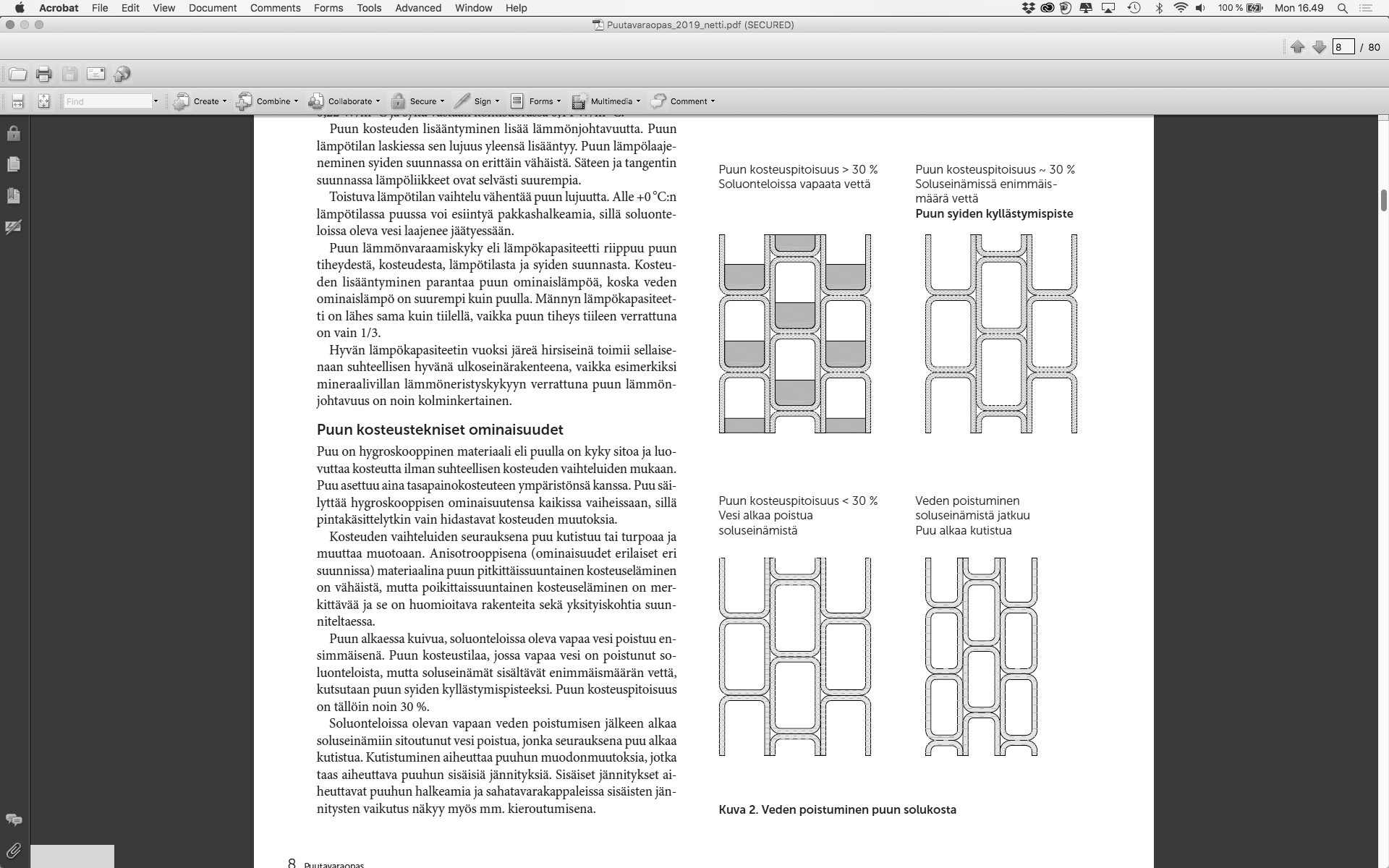 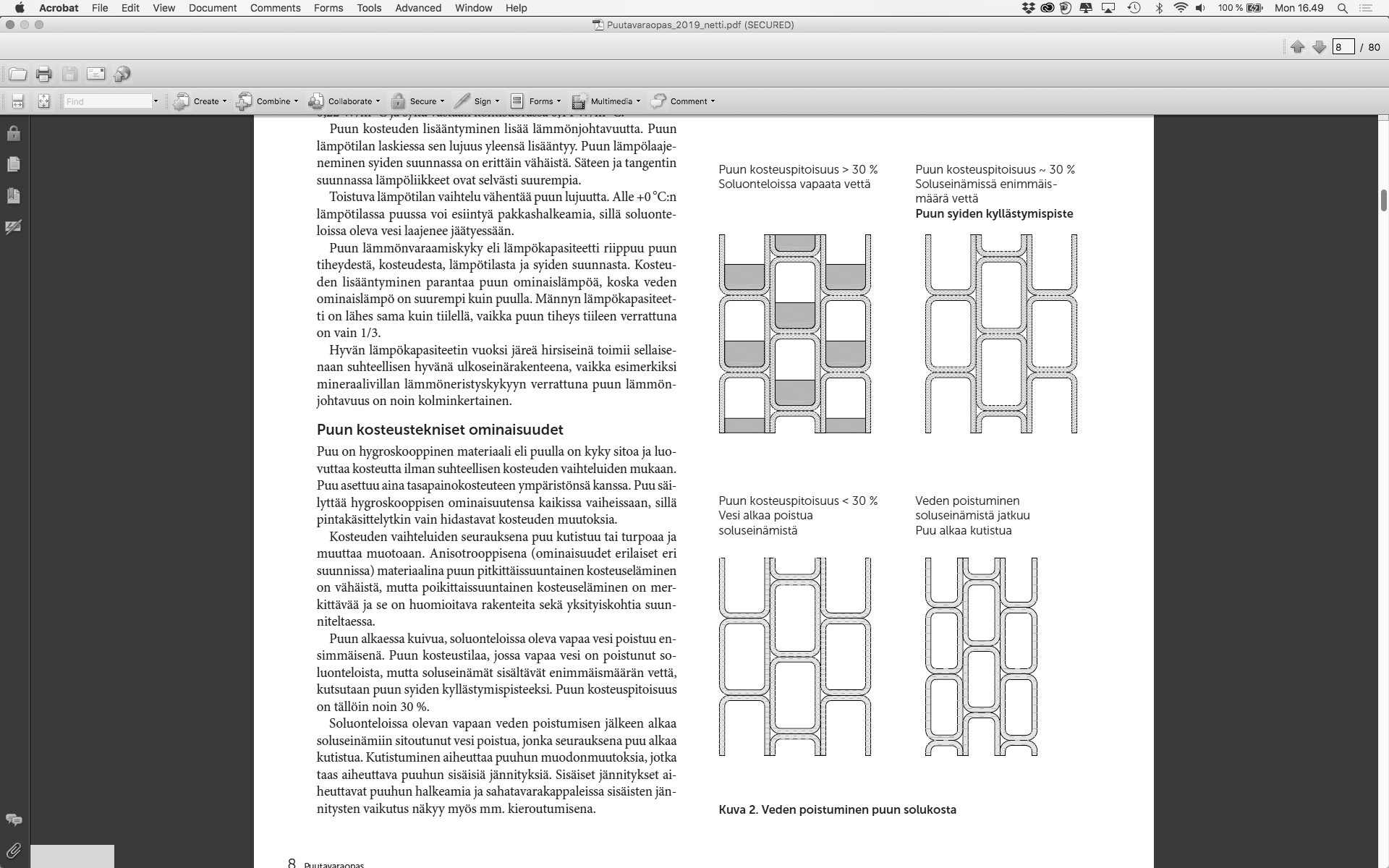 Lähde: Puuinfon puutavaraopas 2019
Puurakennuksen korjaaminen ja puulla korjaaminen
31
Puun lämmöneristyskyky on 400 kertaa parempi kuin teräksen,1500 kertaa parempi kuin alumiinin ja 12 kertaa parempi kuin betonin, kun verrataan aineiden lämmönjohtavuutta. Siksi kosteus ei tiivisty puun pinnalle ja se tuntuu miellyttävältä niin kuumassa kuin kylmässäkin. Puu laajenee lämmön vaikutuksesta vain kolmanneksen teräkseen ja betoniin verrattuna. Toisaalta puu turpoaa jonkin verran kostuessaan ja kutistuu kuivuessaan.
Puurakennuksen korjaaminen ja puulla korjaaminen
32
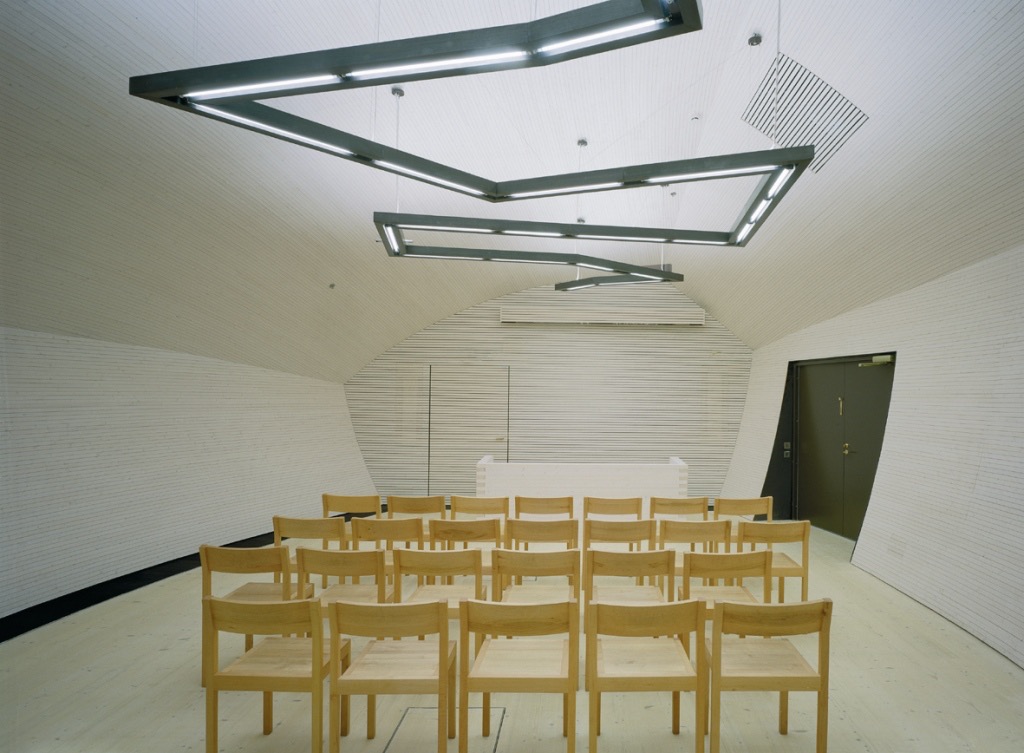 Puurakentamisessa on myös erityiskysymyksiä, jotka tulee tietää:
Puurakennuksen korjaaminen ja puulla korjaaminen
33
Puurakennuksen runkojärjestelmä tulisi olla tiedossa ja mukana suunnittelussa ennen kuin ensimmäistäkään viivaa talosta piirretään
Puurakennuksen korjaaminen ja puulla korjaaminen
34
Runkojärjestelmiä
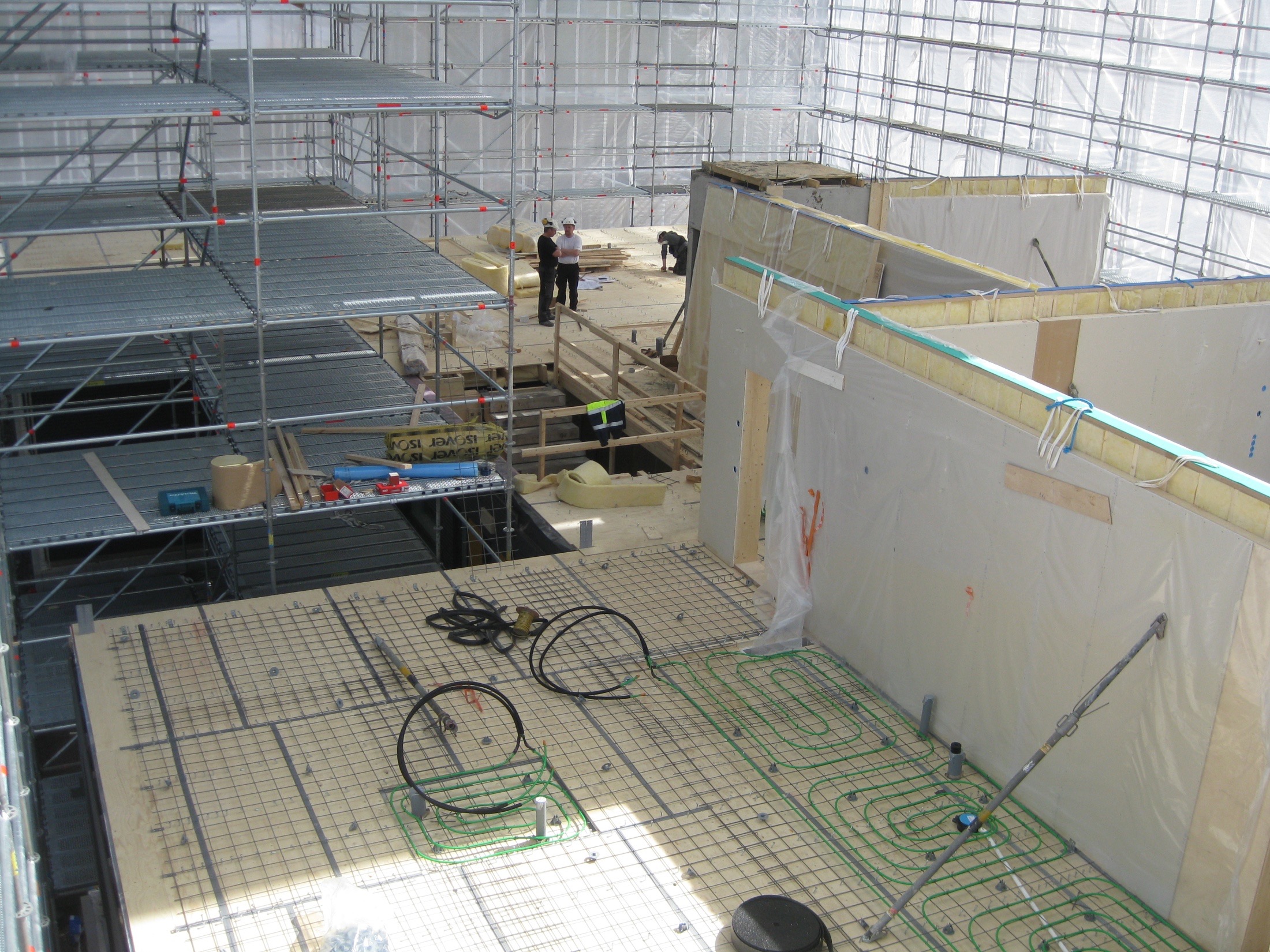 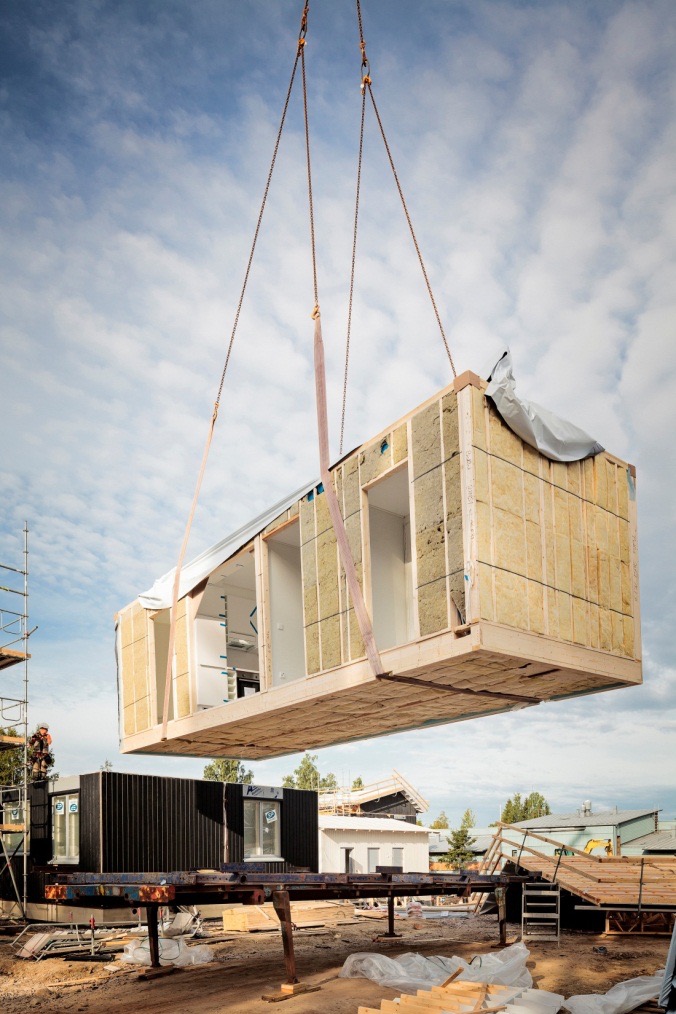 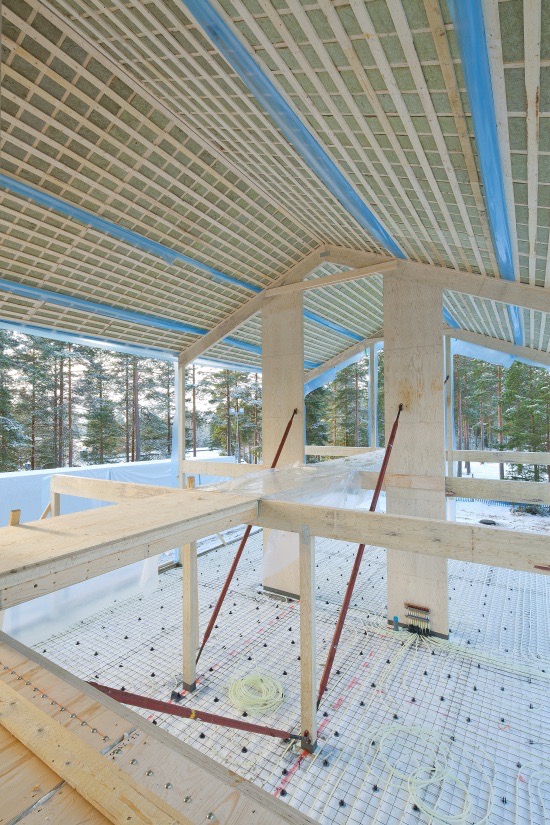 Tasoelementit
Pilari-palkki
Tilaelementit
Puurakennuksen korjaaminen ja puulla korjaaminen
35
Vielä muutama juttu rakentamismääräyksistä...
Puurakennuksen korjaaminen ja puulla korjaaminen
36
Suomen rakentamismääräykset uudistettiin 1.1.2018 alkaen
Asuntosuunnittelu: Ympäristöministeriön asetus asuin-, majoitus- ja työtiloista 1008 / 2017 + esteettömyyttä koskeva asetus 241 / 2017

Energiatehokkuus ja lämmöneristys: Ympäristöministeriön asetus rakennusten energiatehokkuudesta 1010 / 2017

Paloturvallisuus: Ympäristöministeriön asetus rakennusten paloturvallisuudesta 848 / 2017

Ääneneristys: Ympäristöministeriön asetus rakennusten ääniympäristöistä 796 / 2017
Puurakennuksen korjaaminen ja puulla korjaaminen
37
Voidaanko puurakentamista ohjailla esim. kaavoituksella?
Puurakennuksen korjaaminen ja puulla korjaaminen
38
Kyllä. Puurakentamista voidaan määrätä asemakaavalla ja asemakaavamääräyksillä julkisivujen osalta kuin myös rakennusrungon osalta.
Korkeimman hallinto-oikeuden päätös, 10.4.2015; Dnro 2337 / 1 / 13
Puurakennuksen korjaaminen ja puulla korjaaminen
39
Korkeimman hallinto-oikeuden päätös, 10.4.2015; Dnro 2337 / 1 / 13
Puurakentamista voidaan määrätä asemakaavalla ja asemakaavamääräyksillä julkisivujen osalta kuin myös rakennusrungon osalta.
Toinen tehokas tapa on määrätä ja ohjata puurakentamista tontinluovutusehdoilla.
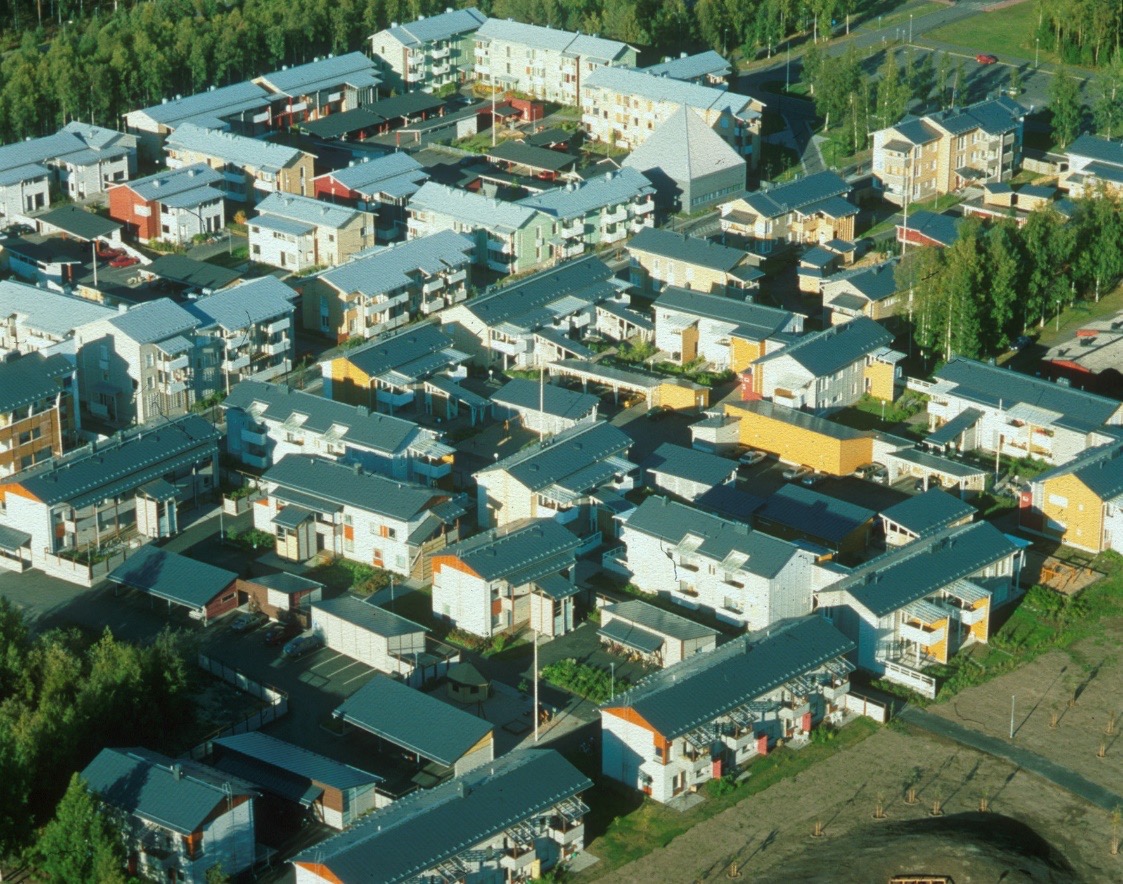 Puurakennuksen korjaaminen ja puulla korjaaminen
40
Case Honkasuon asemakaava
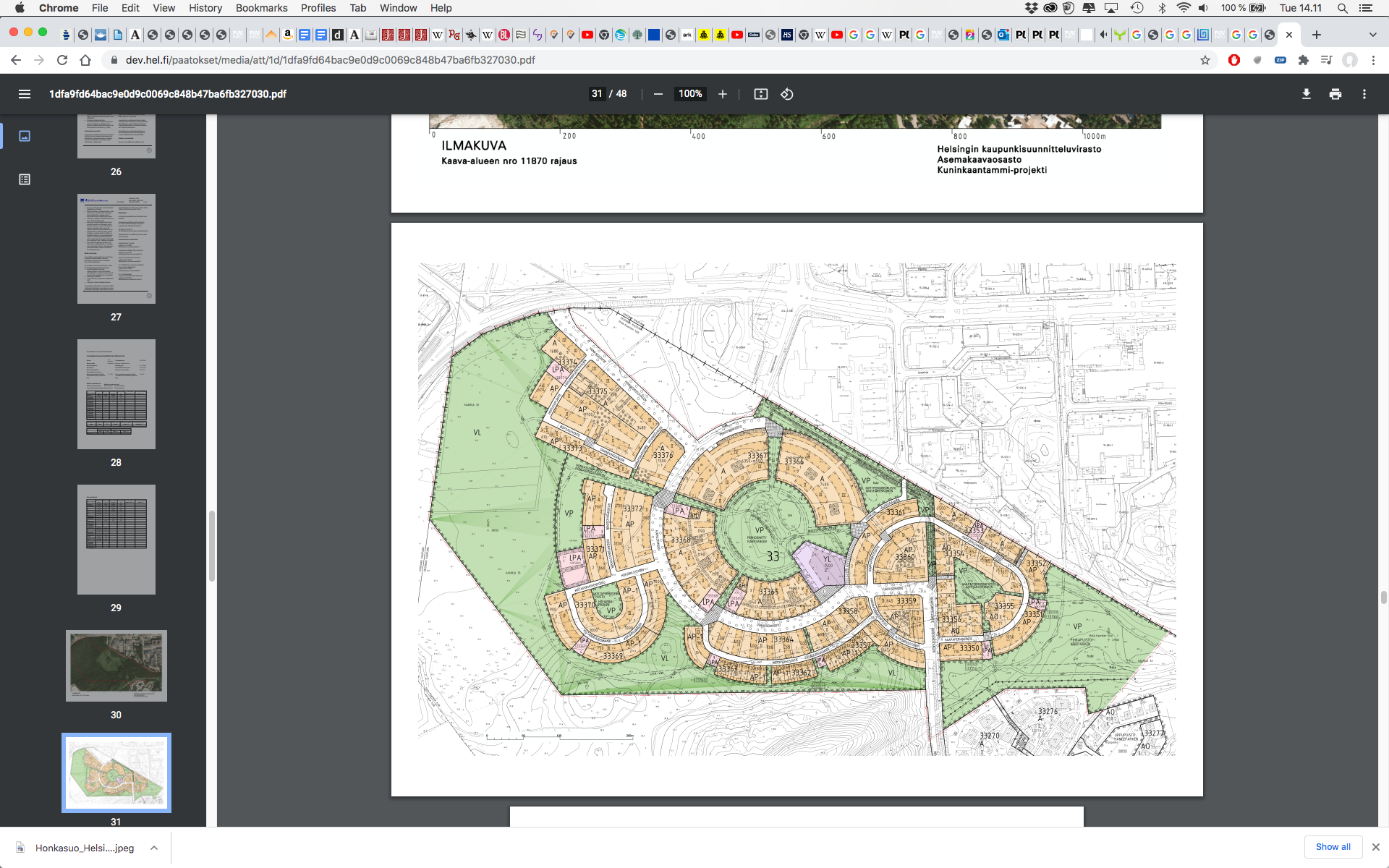 Honkasuo, Helsinki, 2017
Kuva: Helsingin kaupunki
Puurakennuksen korjaaminen ja puulla korjaaminen
41
Ote Honkasuon asemakaavan tiivistelmästä
“Asemakaava mahdollistaa lähes 1 600 asukkaan tiiviin ekologisen kaupunkikylän rakentamisen Honkasuolle. Kokonaiskerrosala on noin 65 000 k-m2.
Alueelle tulee monipuolinen rakennuskanta omakotitaloista kaupunkipientaloihin, rivitaloista yhtiömuotoisiin erillistaloihin ja pienkerrostaloihin. Honkasuolla noudatetaan matalaenergiarakentamisen periaatteita ja uusiutuvan energian tuottamiseen tarkoitetut laittee suunnitellaan osana rakennusten arkkitehtonista ilmettä.
Honkasuo on puurakentamisalue. Alueelle tulee päiväkoti ja tilat peruskoulun alaluokille. Asuntorakennusten pohjakerroksiin osoitetaan liiketiloja ja työtiloja, jotka mahdollistavat etätyöskentelyä ja lähipalvelujen syntymistä. Alueen sydän on kalliokumpareen ympärille kiertyvä niittypuisto palstaviljelyalueineen, pelikenttineen ja leikkipaikkoineen. Pienempiä korttelipuistikkoja on rakentamisen lomassa. Honkasuon länsiosan geologisesti arvokkaan turvesuon reunaan rakennetaan seudullisesti merkittävä virkistysreitti etelästä pohjoiseen.”
Puurakennuksen korjaaminen ja puulla korjaaminen
42
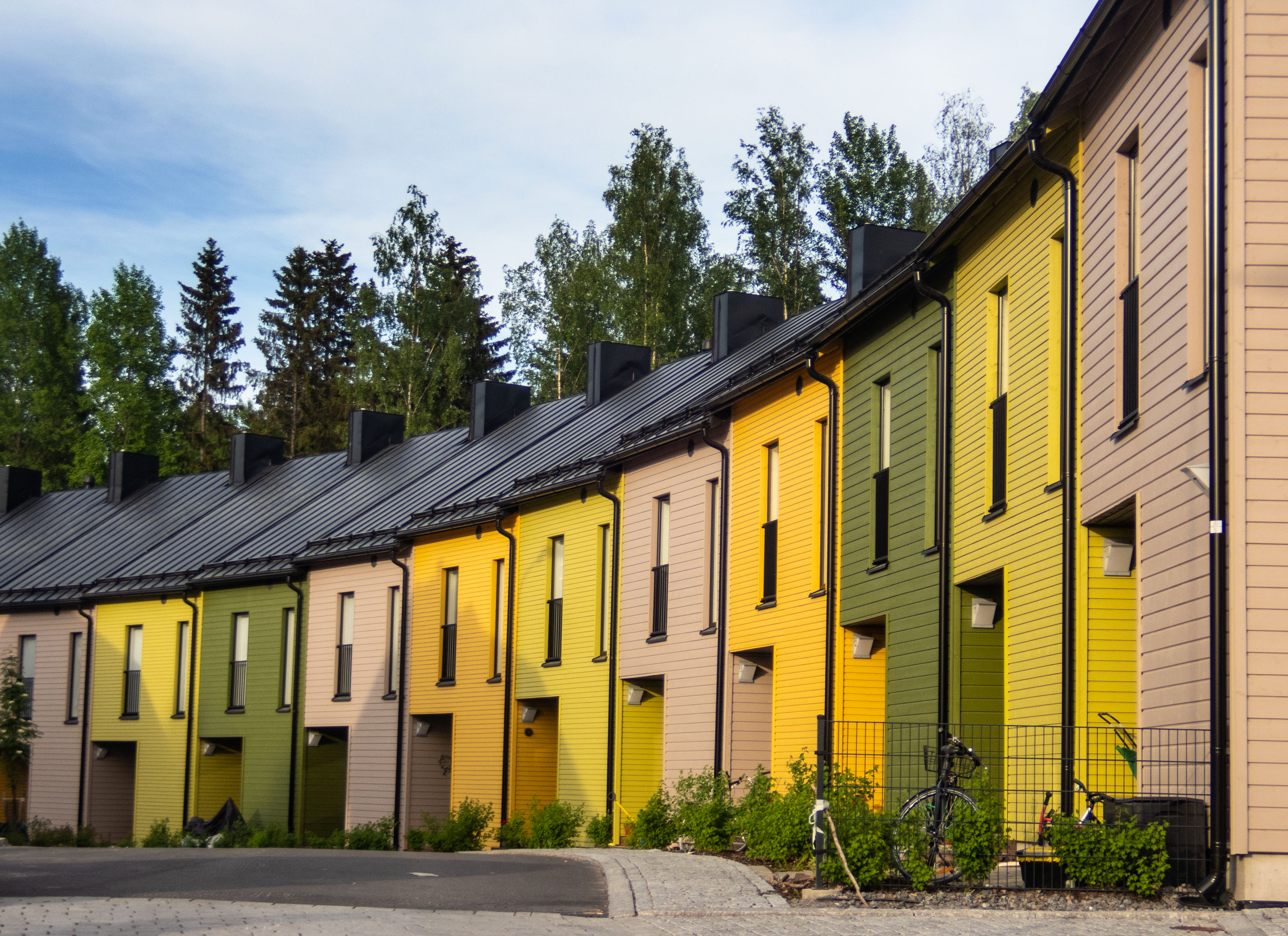 Honkasuo, Helsinki, 2017
Kuva: Helsingin kaupunki
Puurakennuksen korjaaminen ja puulla korjaaminen
43
Toinen tehokas tapa on määrätä ja ohjata puurakentamista tontinluovutusehdoilla, mutta niistä vielä lisää myöhemmin…
Korkeimman hallinto-oikeuden päätös, 10.4.2015; Dnro 2337 / 1 / 13
Puurakennuksen korjaaminen ja puulla korjaaminen
44
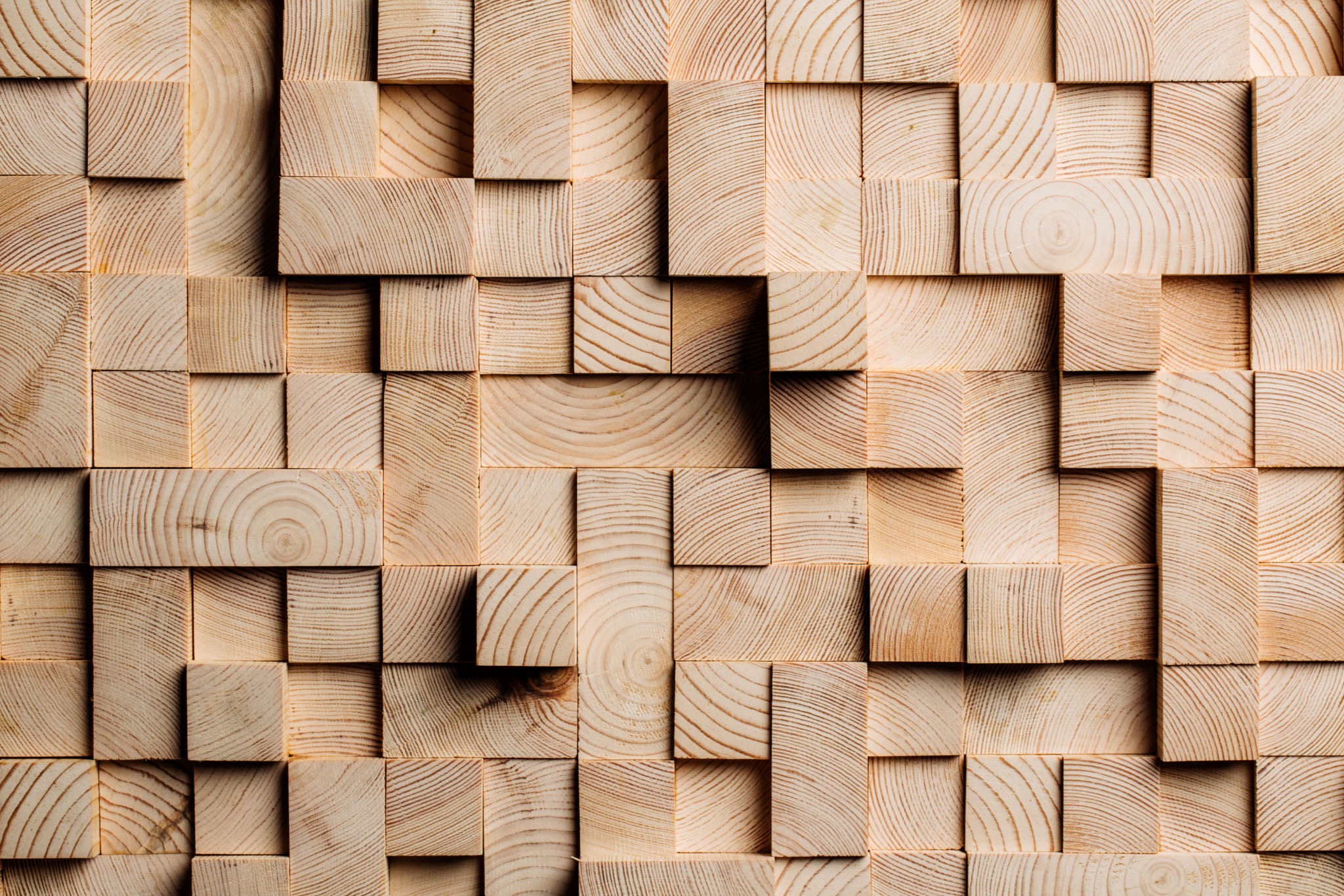 Nyt voimme lähteä tarkemmin tutkimaan puun mahdollisuuksia korjausrakentamisessa!
Puurakennuksen korjaaminen ja puulla korjaaminen